Od nápadu k prototypu
Mgr. Marek Jiruš, Mgr. Lukáš Kouřil, Ph.D.						2020
Fyzikální kaleidoskop
Od nápadu k prototypu
Naše katedra a co na ní děláme
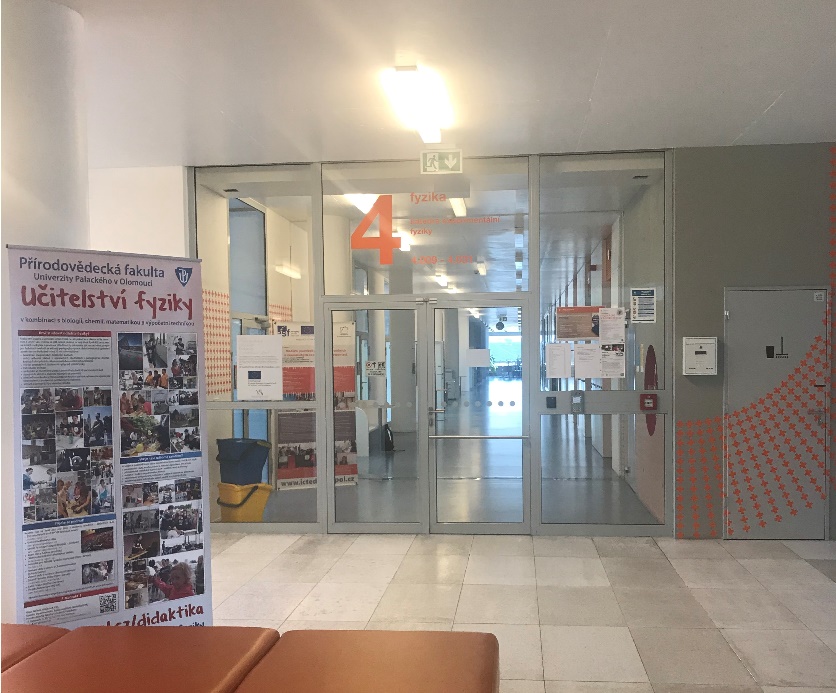 Jsme jedno ze čtyř fyzikálních pracovišť na univerzitě
Dvě hlavní oddělení – Aplikovaná fyzika a didaktika fyziky
Primární oblasti zájmu na oddělení AFYZ:
Jaderné spektroskopické metody (spolupráce s SÚJV Dubna)
Nanotechnologie
Digitální zpracování obrazu
Metrologie
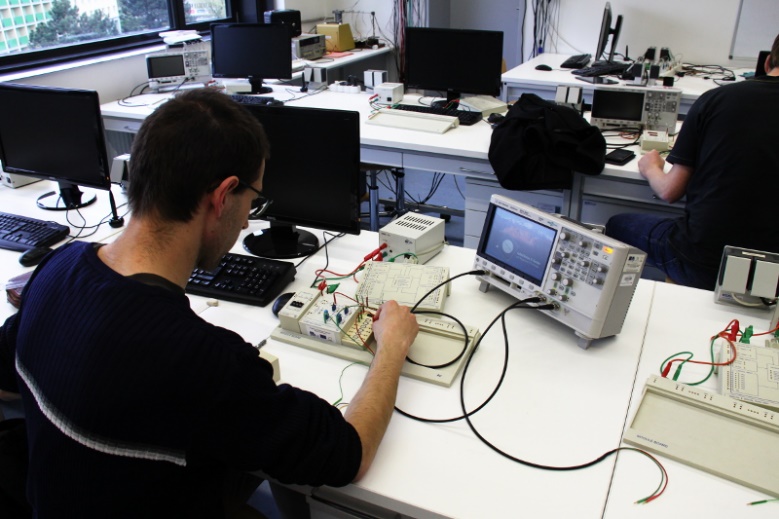 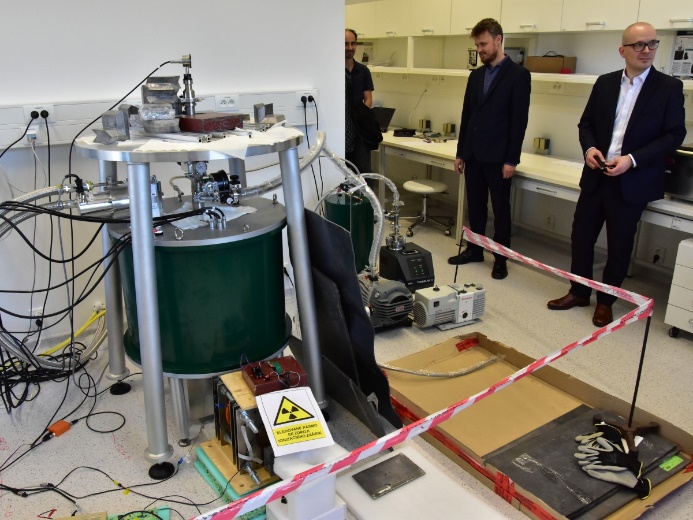 Fyzikální kaleidoskop
Od nápadu k prototypu
Proč vyvíjíme nová zařízení?
Potřeba provádět experiment za nestandardních podmínek
Na trhu neexistuje komerčně dostupné zařízení co by zvládalo co chceme
Nové zařízení by bylo příliš drahé pro naše účely
Snaha „udělat něco co ještě nikdo neudělal“
Posunout hranice našeho poznání a dovedností
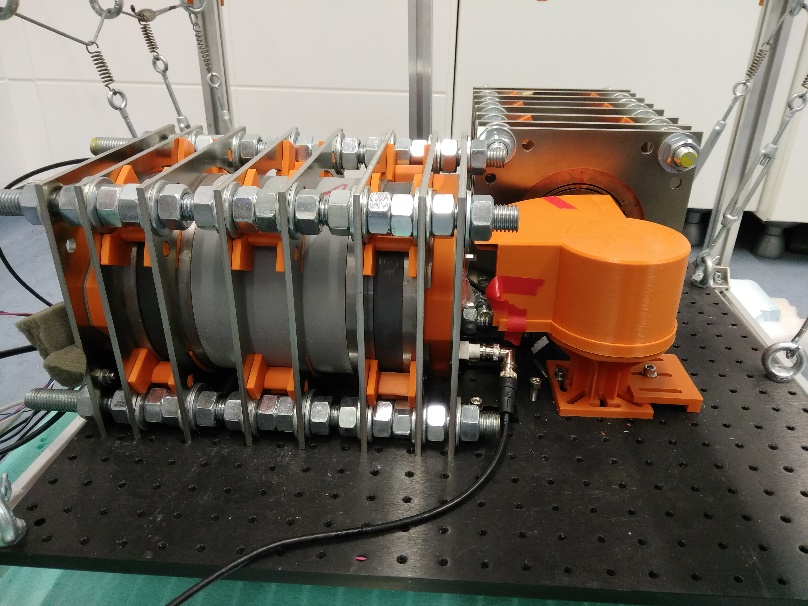 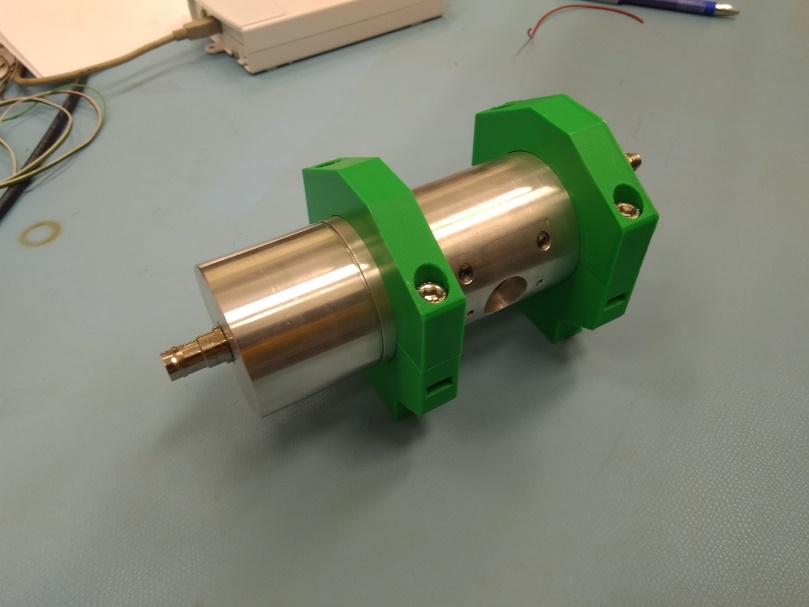 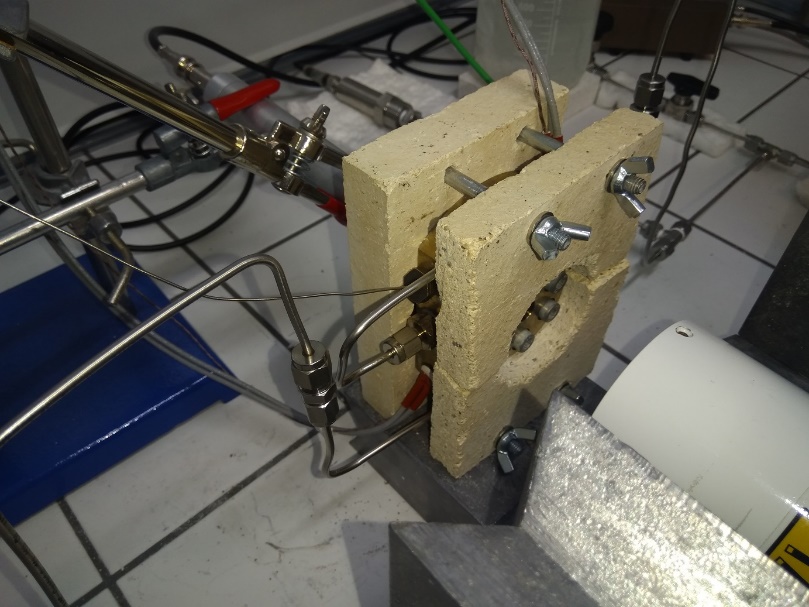 Fyzikální kaleidoskop
Od nápadu k prototypu
Naše tři protypová zařízení a s čím souvisí
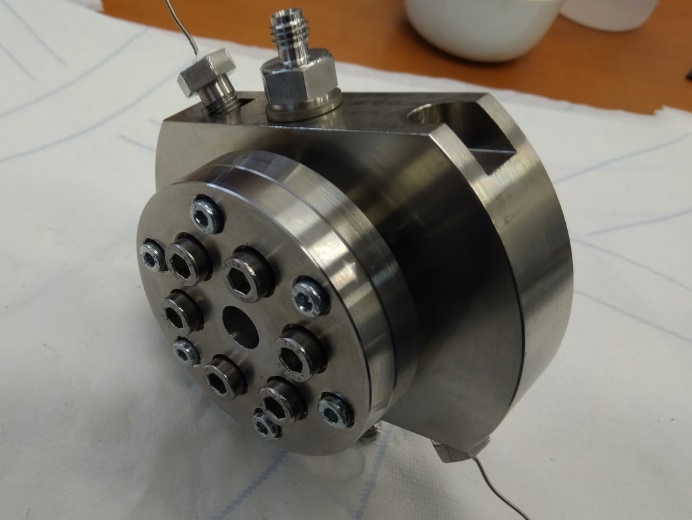 MS mikroreaktor


Toroidní detektor


Austenitometr
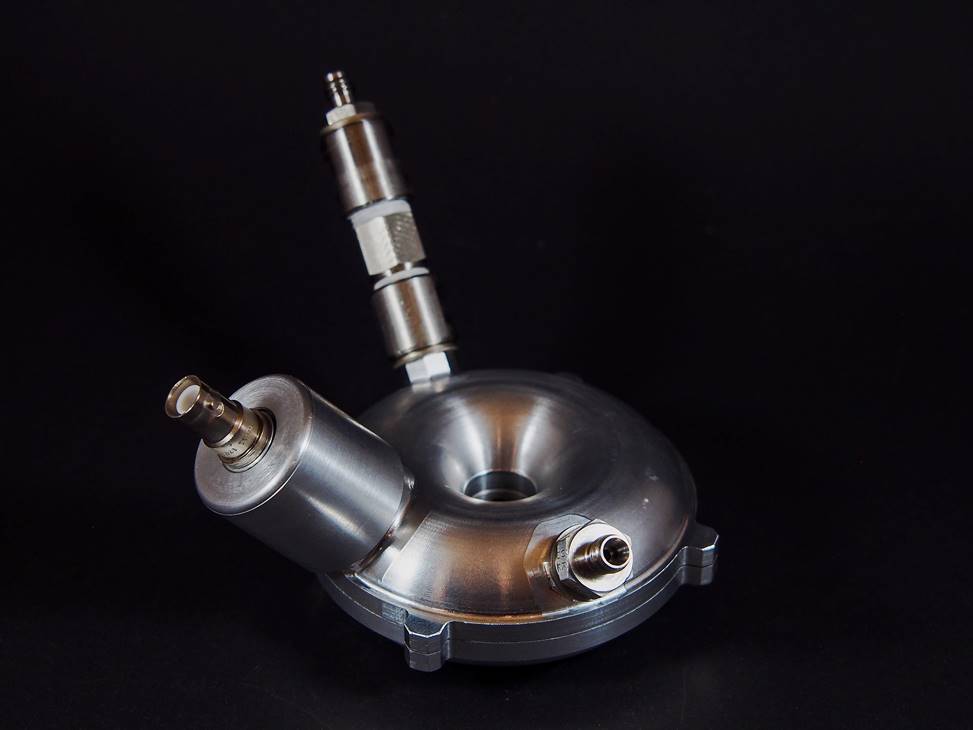 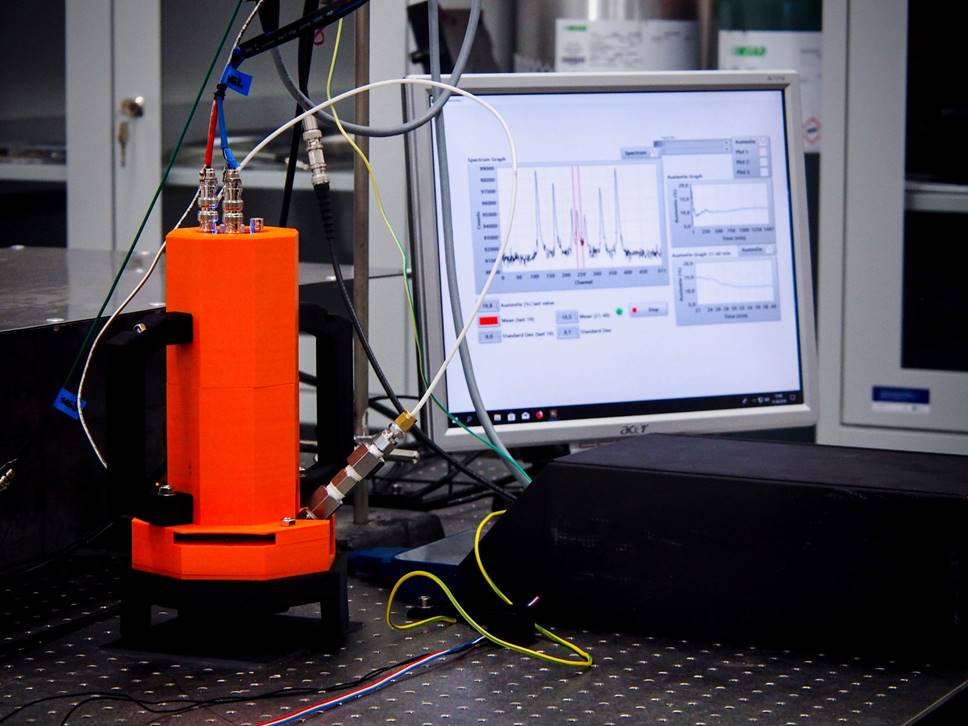 Fyzikální kaleidoskop
Od nápadu k prototypu
Co je Mössbauerův jev a proč je pro nás stěžejní?
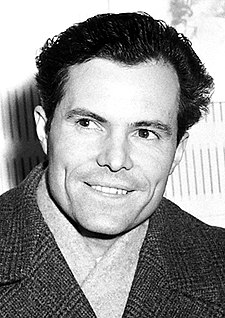 Odborné označení - bezodrazová emisní-absorbční jaderná rezonance
Objevil Rudolf Ludwig Mössbauer v roce 1958
V roce 1961 dostal za tento objev Nobelovu cenu a jev nese jeho jméno
Jedná se o jednoduchý princip:
	Jak interaguje pevná látka se zářením? 
		prostá odpověď: je průsvitná, odrazná nebo pohlcující
			→ to stejné platí i na kvantové úrovni!
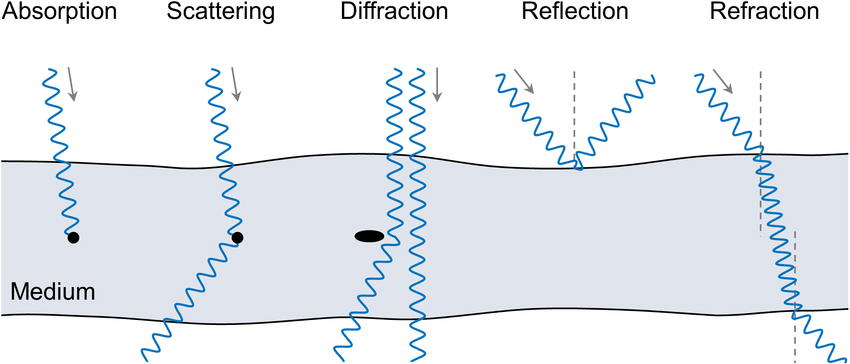 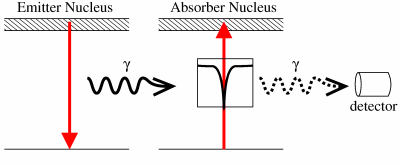 Fyzikální kaleidoskop
Od nápadu k prototypu
Jak měříme Mössbauerův jev?
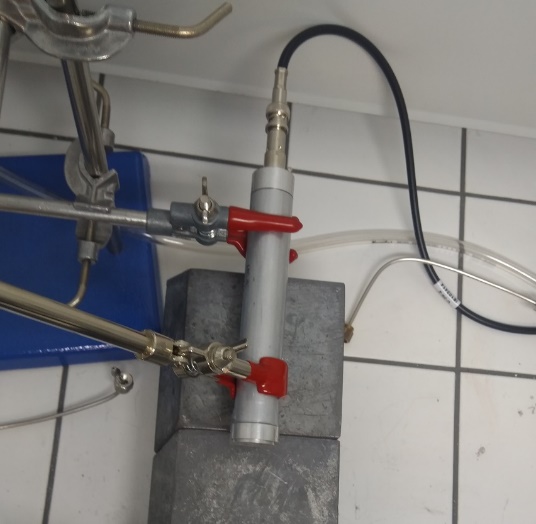 (2)  Zdroj záření a jeho „polychromatizace“  →  (1) pohybové zařízení
(Dopplerovská modulace energie/frekvence záření)
(3)  Kolimátor na usměrnění záření
(4)  Vzorek který pozorujeme
(5)  Detektor ionizujícího záření
		        → Zpracování a vyhodnocení elektronikou
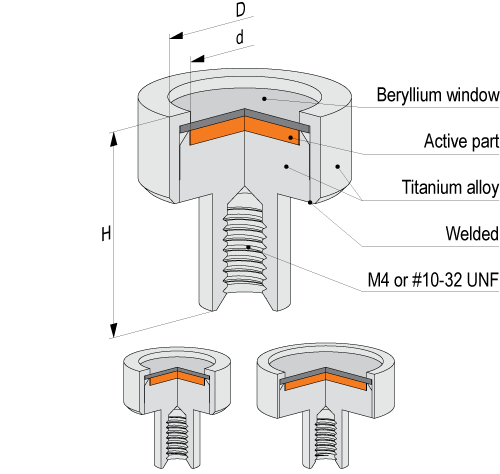 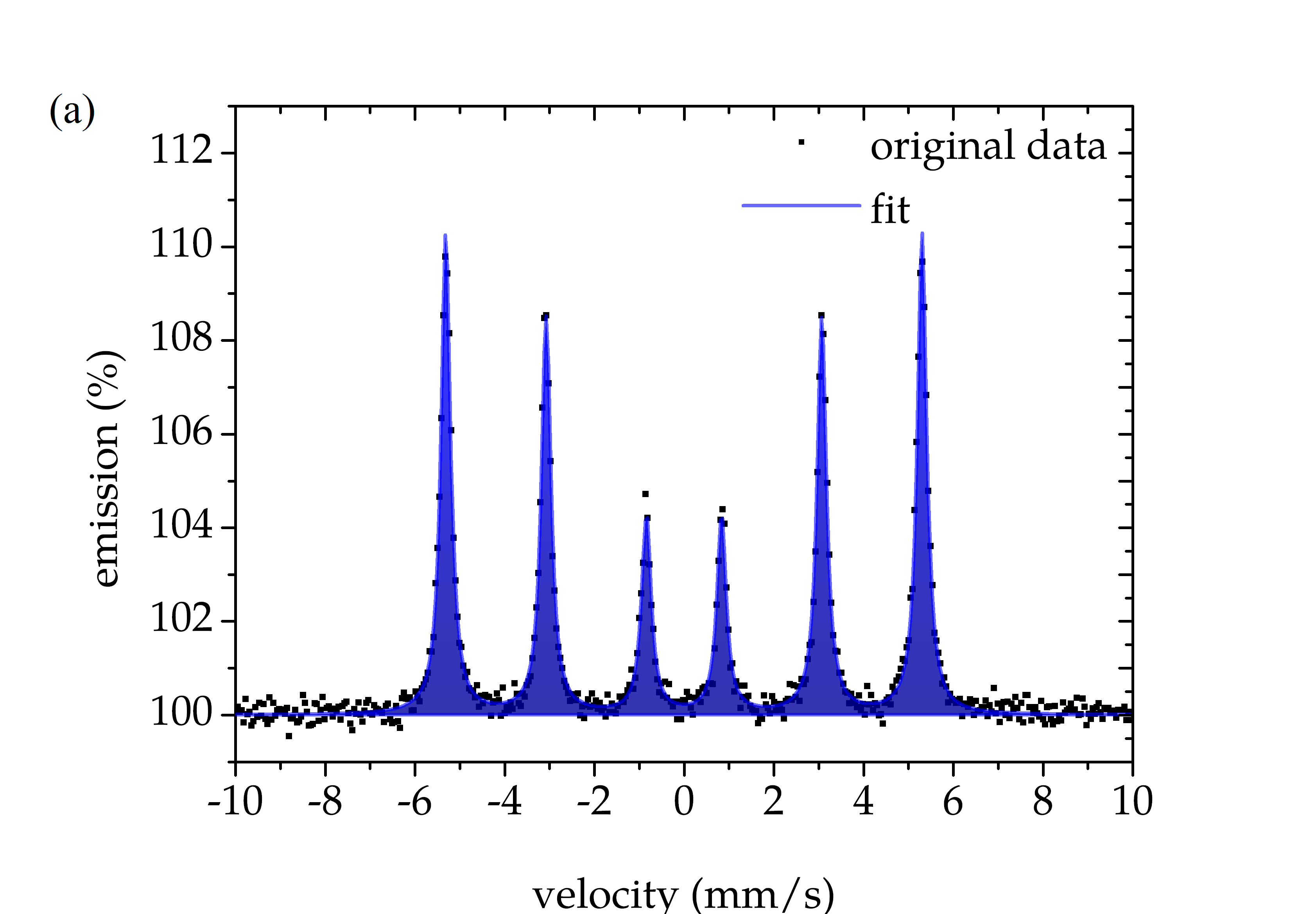 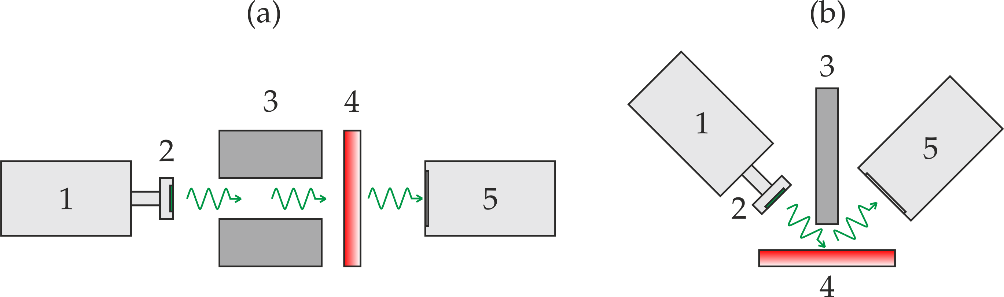 Fyzikální kaleidoskop
Od nápadu k prototypu
In Situ Mössbauerův Mikroreaktor
Spletitá cesta vývoje
Fyzikální kaleidoskop
Od nápadu k prototypu
Jak vzniknul nápad na mikroreaktor?
Jedná se o téma dizertační práce = cíl doktorského studia
Součást kooperačního projektu s DICP v Dalianu v ČLR

Potřeba pozorovat a měřit vzorky při rozličných podmínkách
Měření v TMS sestavě (pozorování časový vývoj vzorků)
Cílem je vzorek pozorovat za zvýšené teploty a za přítomnosti reakčních plynů

Můžeme tak třeba testovat nové katalyzátory pro hydrogenační procesy
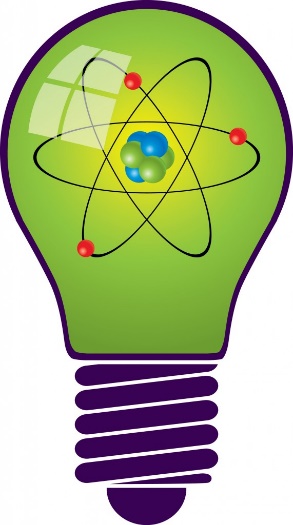 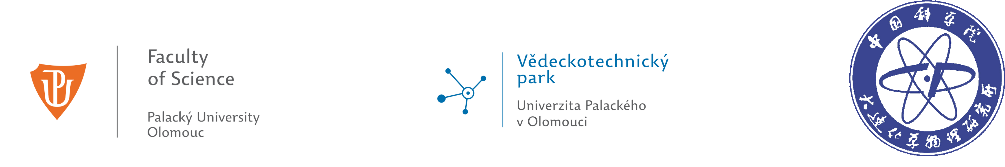 Fyzikální kaleidoskop
Od nápadu k prototypu
Studium a porovnávání různých modelů
V první části člověk tráví studiem článků, podobných zařízení a orientačním návrhem prvního zařízení (vzhled, jaké části bude obsahovat, přibližné dimenze apod.)
		→ Prvotní nástřel konstrukce
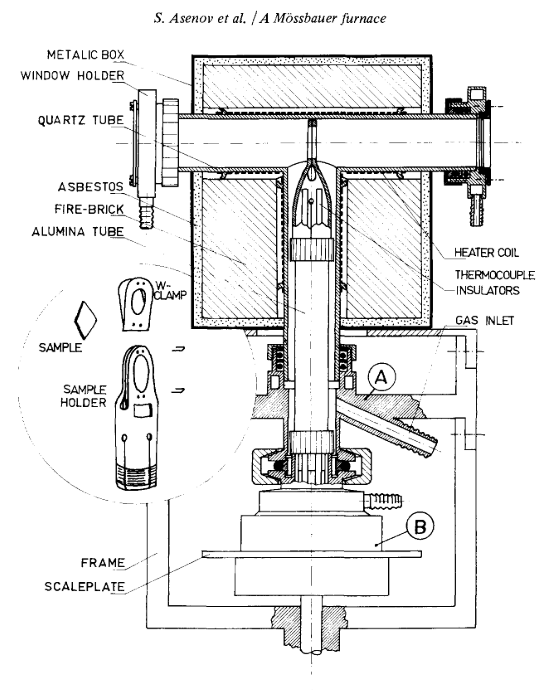 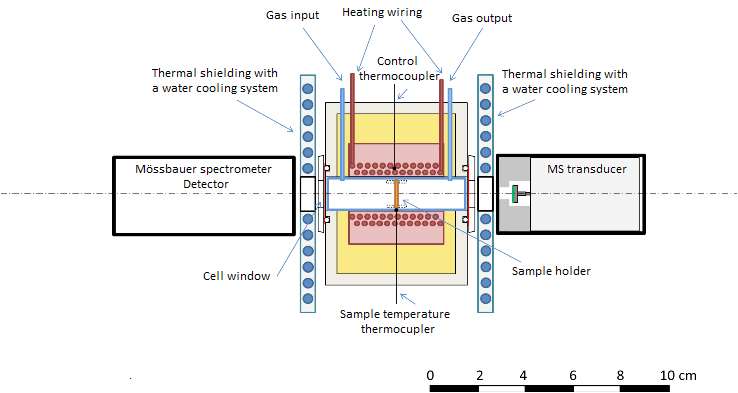 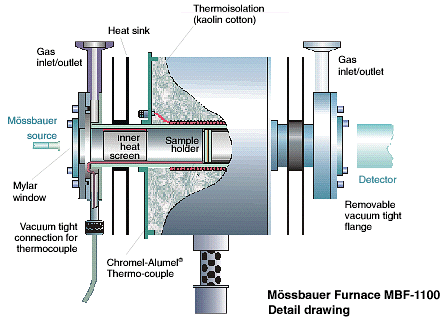 Fyzikální kaleidoskop
Od nápadu k prototypu
První pokusy a programové řízení ohřevu
Rozšíření běžného TMS systému o topnou soustavu řízenou počítačem
Ruční ovládání → ovládání přes počítač → automatická regulace přes PID vazbu
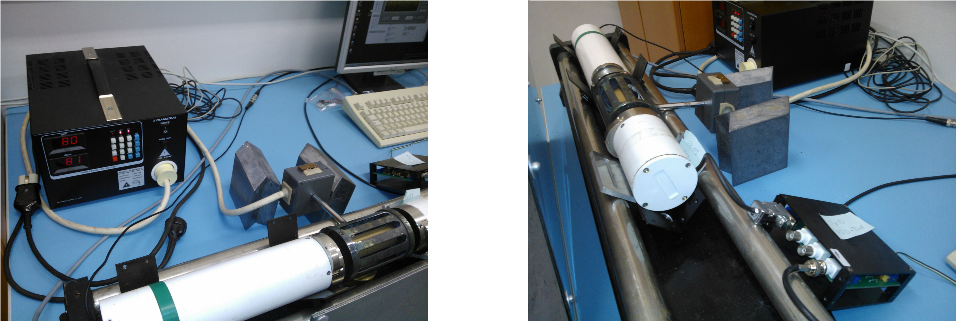 Fyzikální kaleidoskop
Od nápadu k prototypu
První pokusy a programové řízení ohřevu
Sestavení vlastního programu na kontrolu a řízení ohřevu
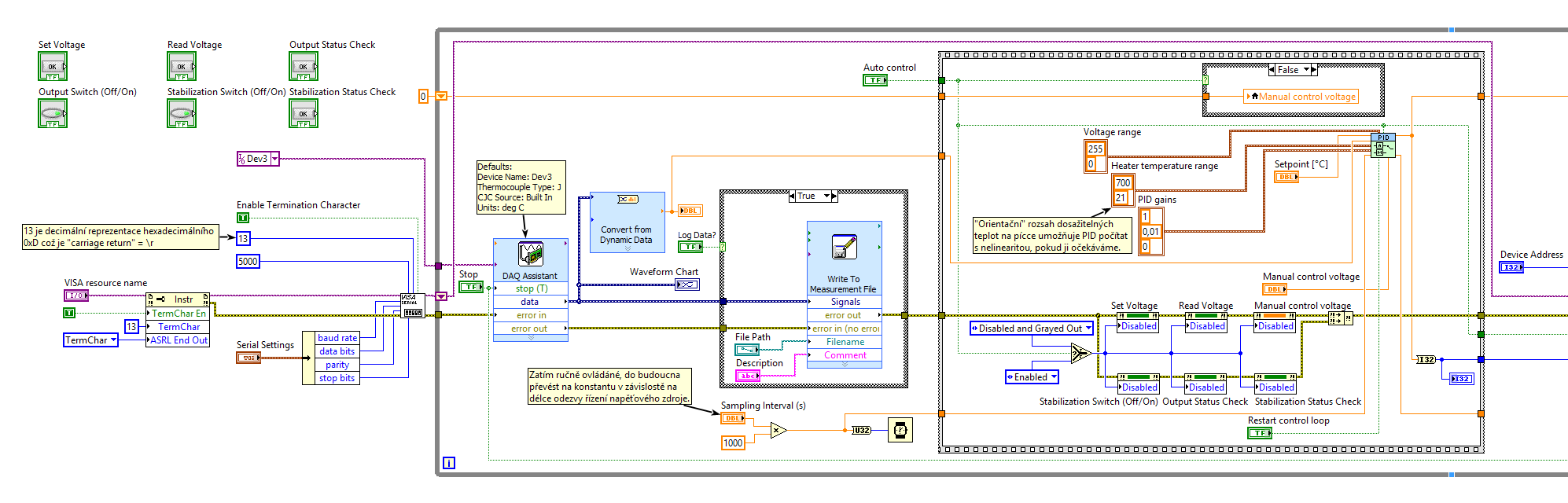 Fyzikální kaleidoskop
Od nápadu k prototypu
První návrh a model
Sestavili jsme model s několika hlavními podmínkami:
„Tenká architektura“				Symetrický vstup a výstup pro plyny
Přiblížit se co nejvíc homogennímu ohřevu		                 Příprava vzorku mimo hlavní zařízení
    Jednoduchá de/montáž těsnících oken			            „Nekomplikovaný tvar“
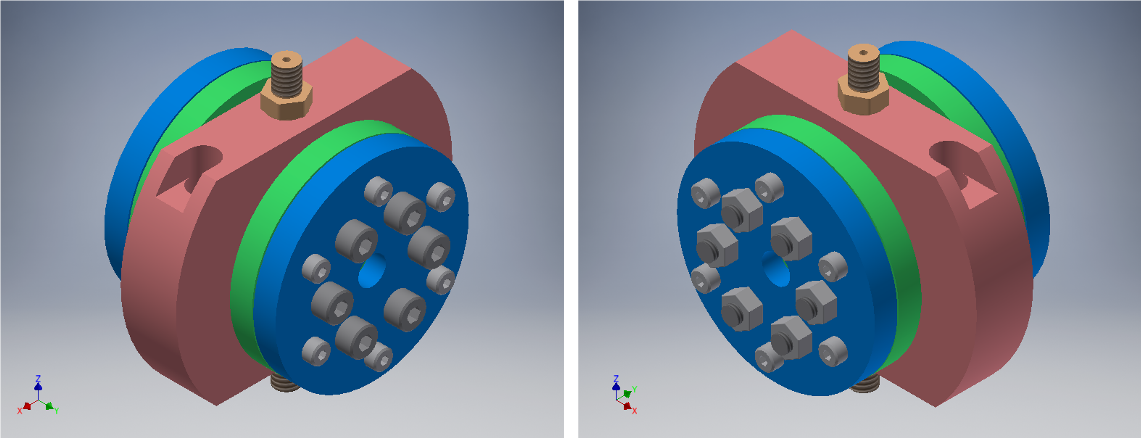 Fyzikální kaleidoskop
Od nápadu k prototypu
První návrh a model
Vytvoření technických výkresů a zaslání k výrobě
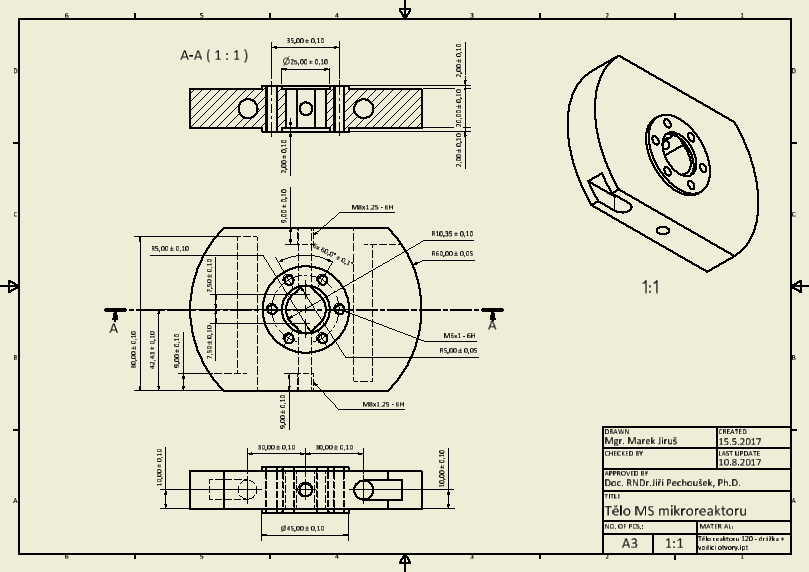 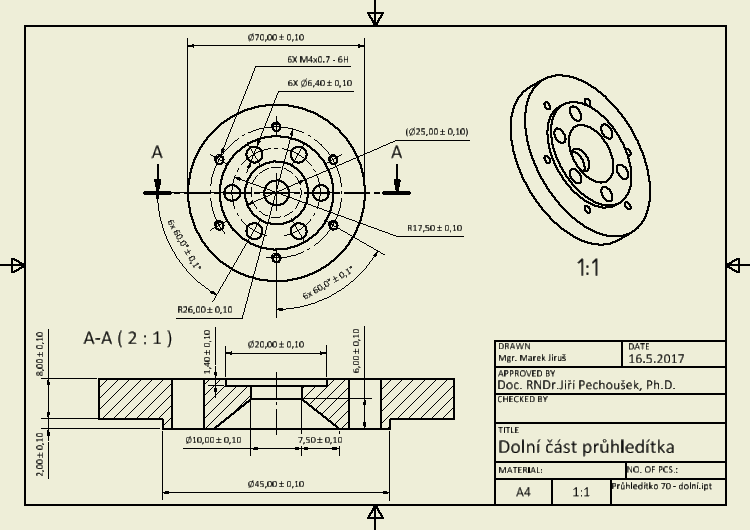 Fyzikální kaleidoskop
Od nápadu k prototypu
První reálný prototyp je na světě!
Následuje montáž, testování těsnosti a zakomponování do sestavy
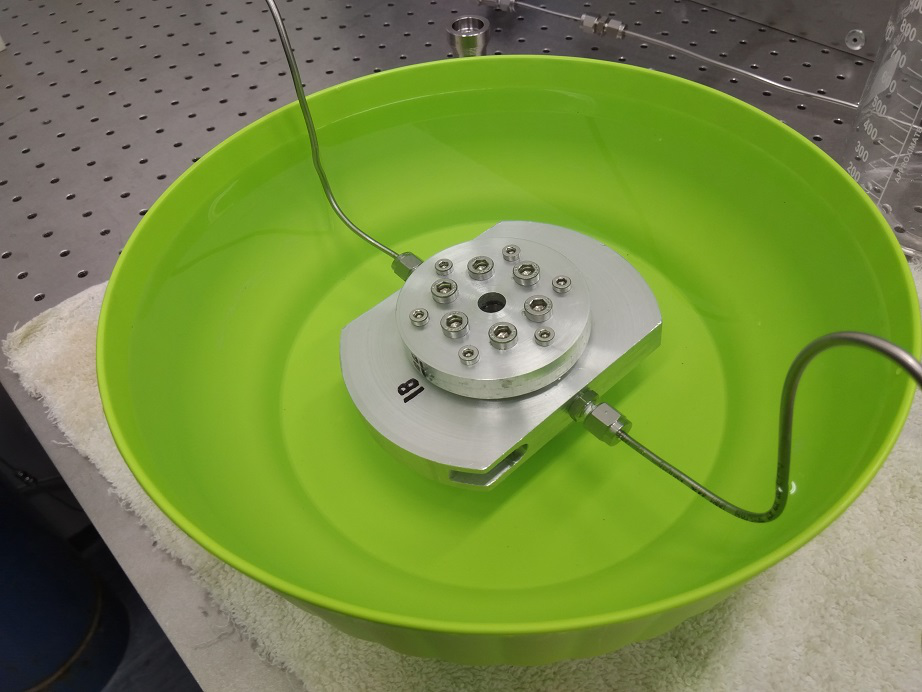 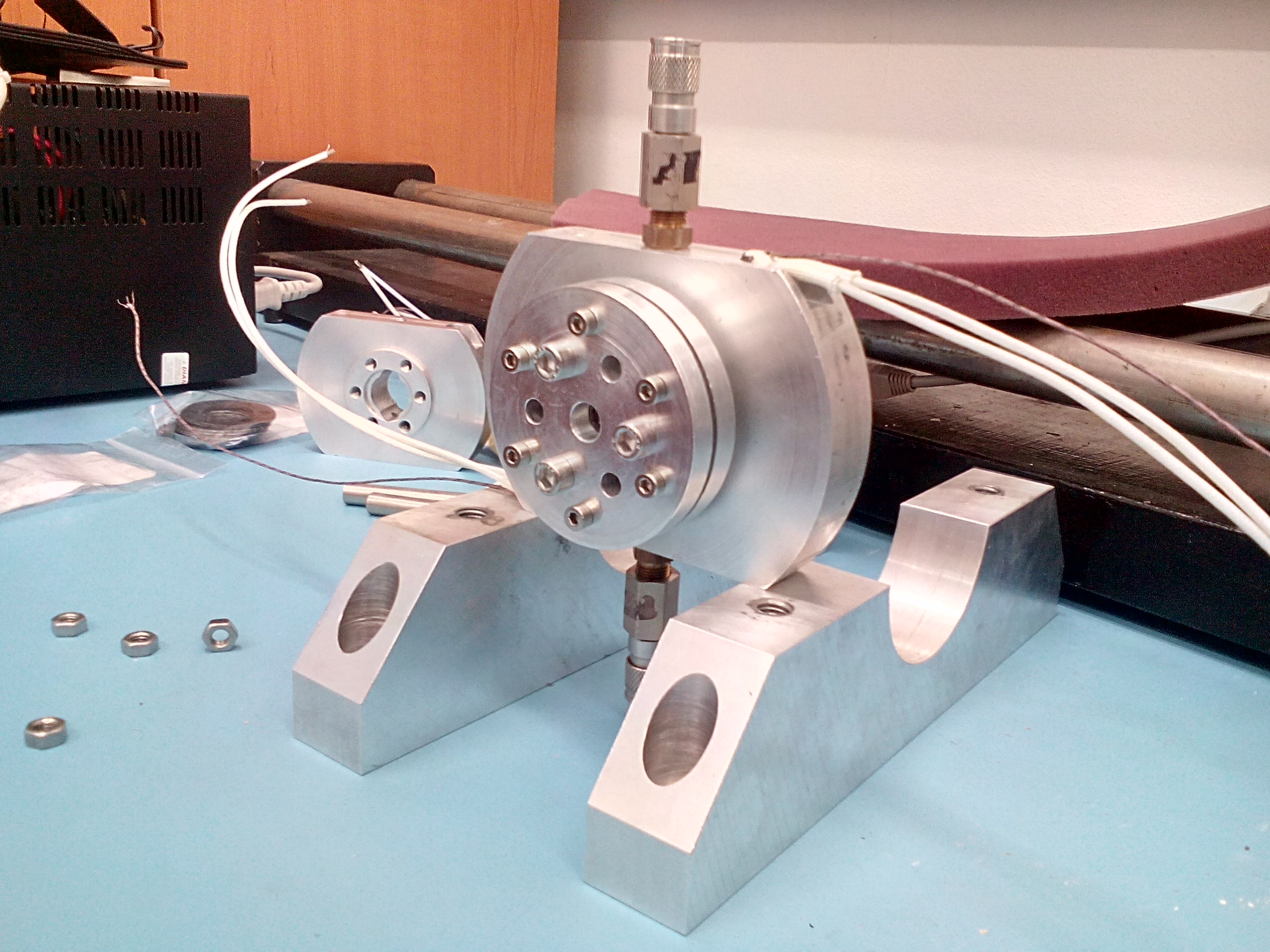 Fyzikální kaleidoskop
Od nápadu k prototypu
První reálný prototyp je na světě!
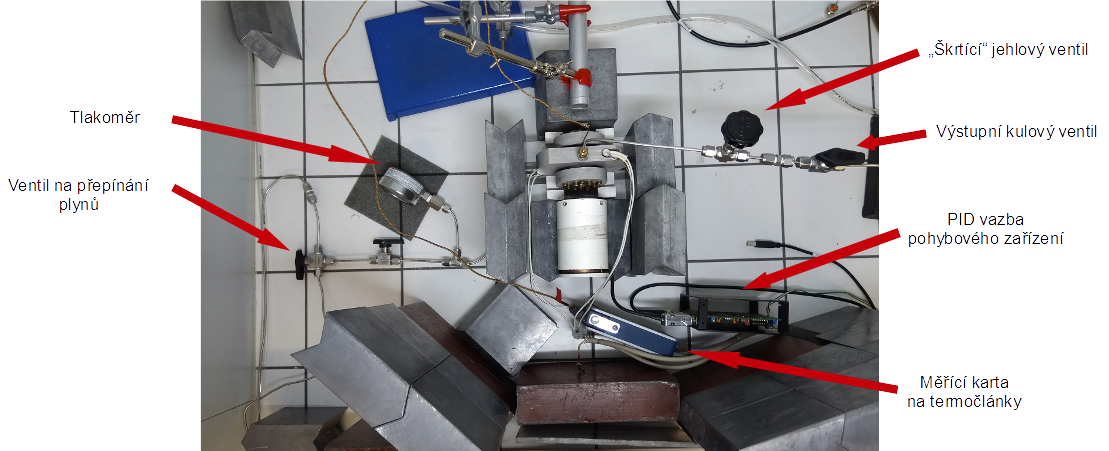 Fyzikální kaleidoskop
Od nápadu k prototypu
Zpět k „rýsovacímu prknu“
Při prvním testu obvykle zjistíte nedostatky nebo odhalíte věci, které vás před tím nenapadly
      (nevyhovující materiál zařízení, nepřímé měření teploty, zbytečné prvky navíc apod.)
	→ Předěláte a vylepšíte původní návrh a necháte jej vyrobit znovu a lépe
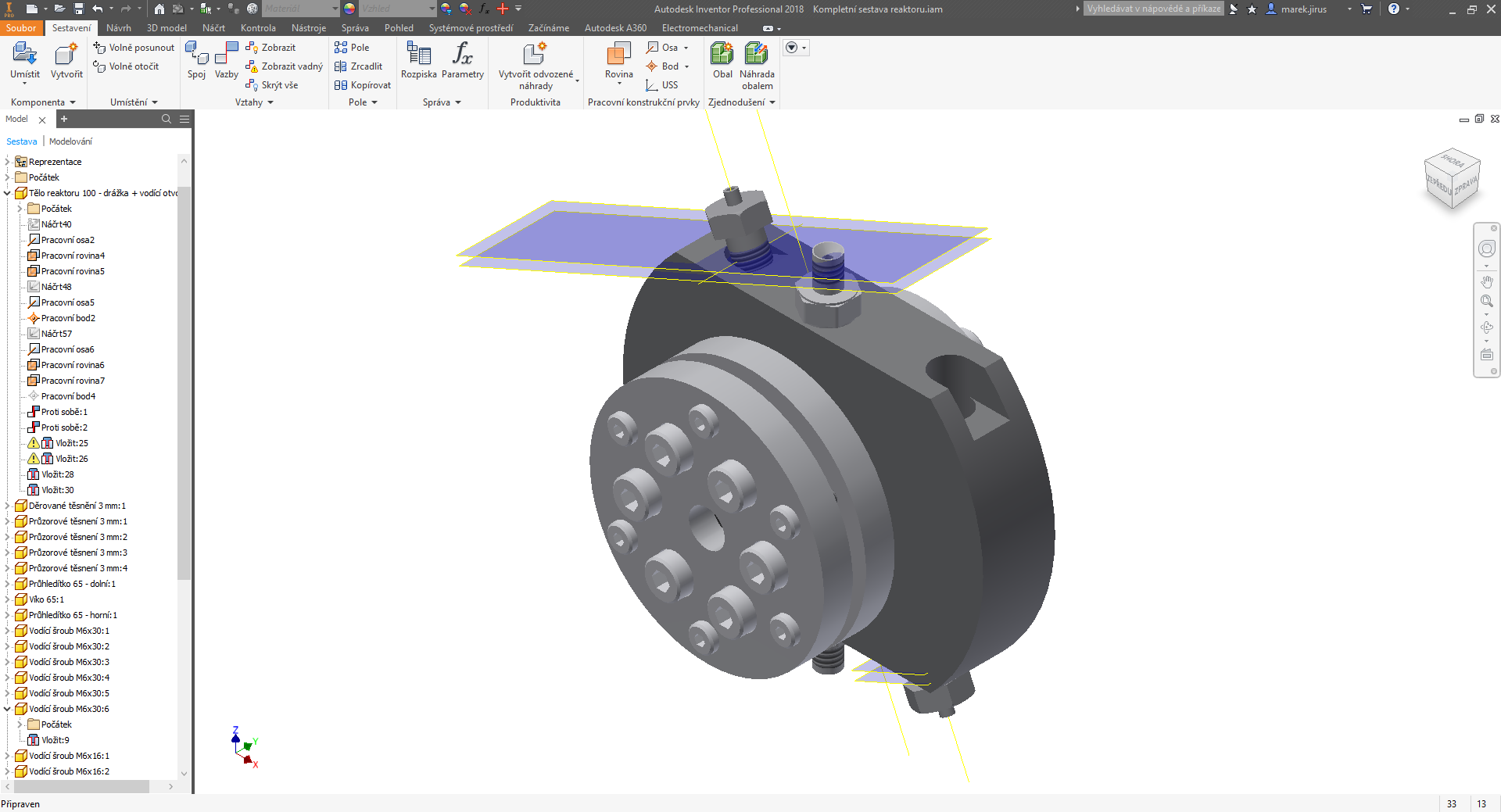 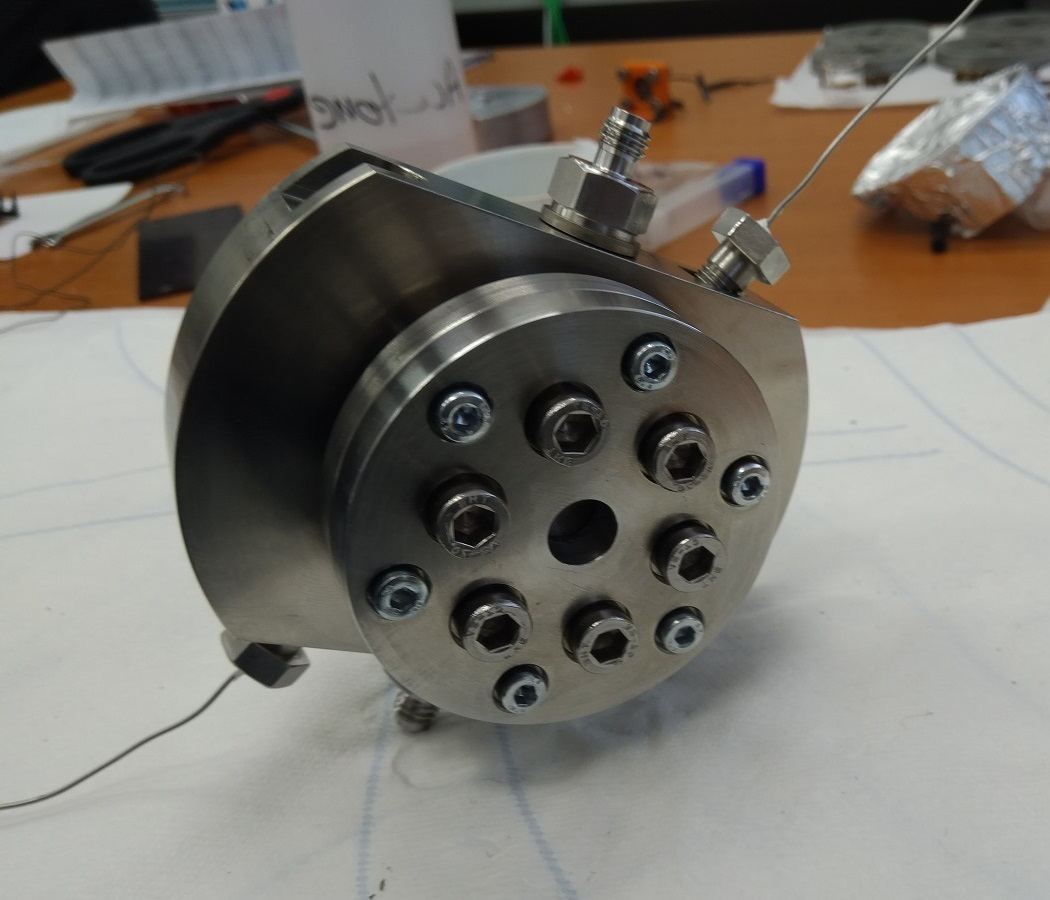 Fyzikální kaleidoskop
Od nápadu k prototypu
Nový prototyp a řídící systém
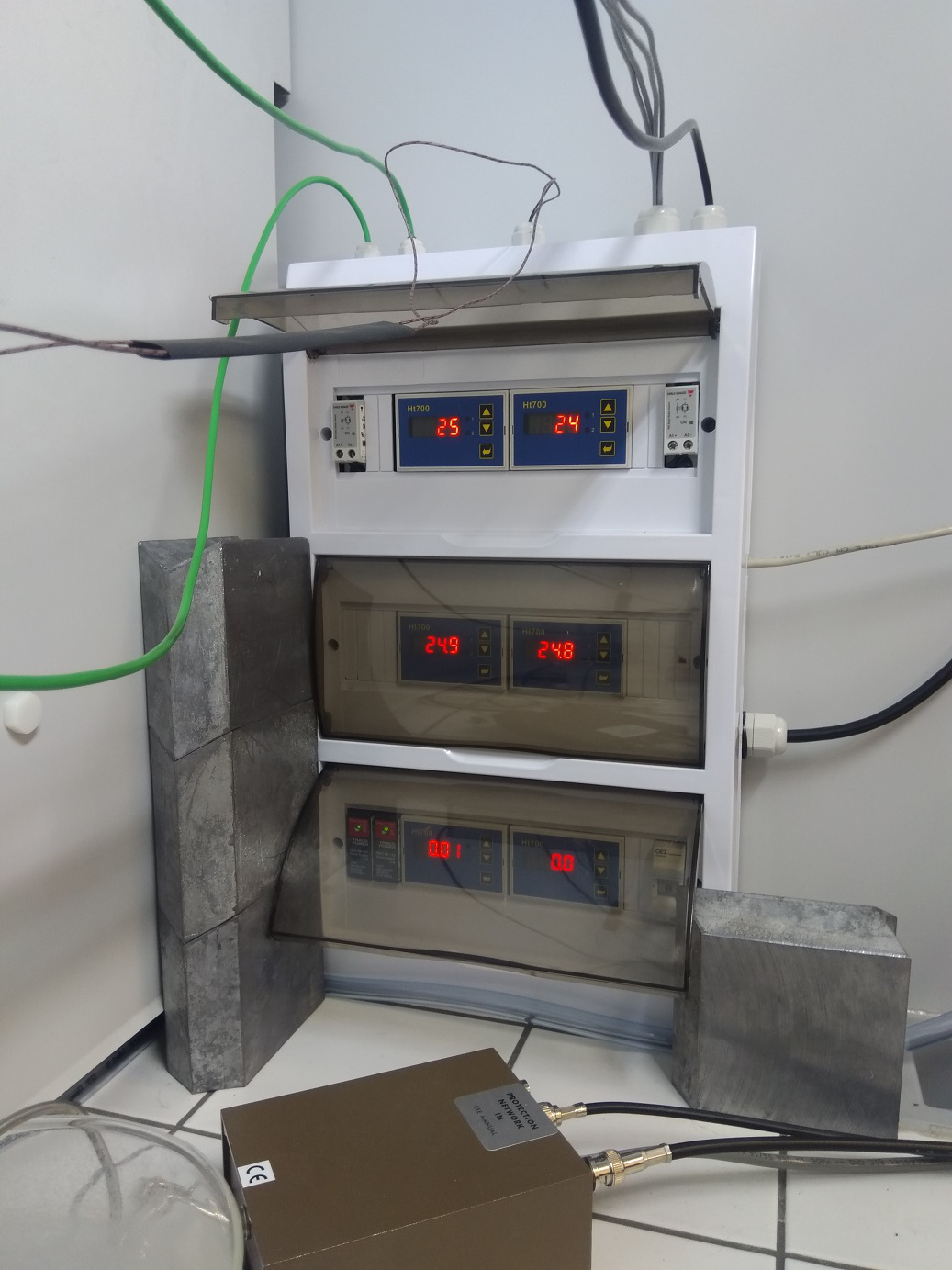 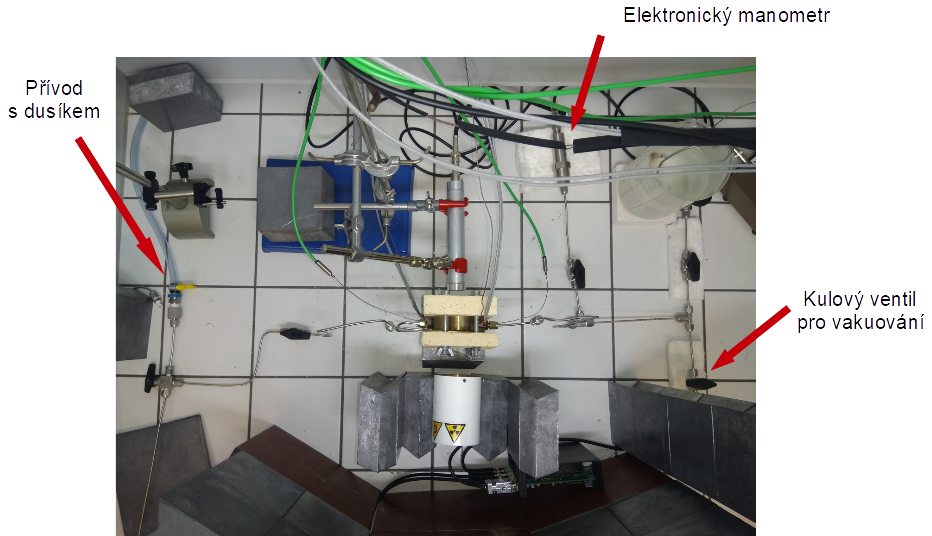 Fyzikální kaleidoskop
Od nápadu k prototypu
Mezinárodní výstupy a spolupráce
V rámci spolupráce musíte občas instalovat Vaše nové zařízení za neobvyklých podmínek
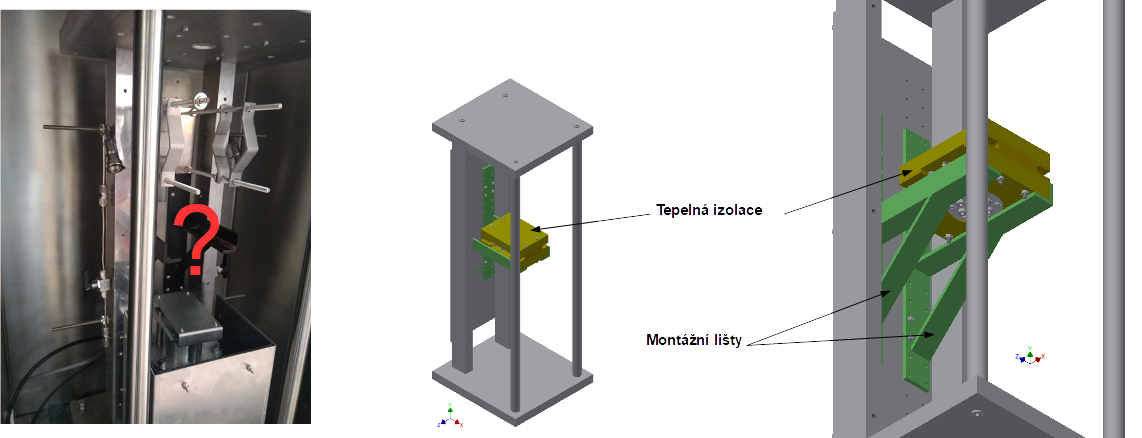 Fyzikální kaleidoskop
Od nápadu k prototypu
Mezinárodní výstupy a spolupráce
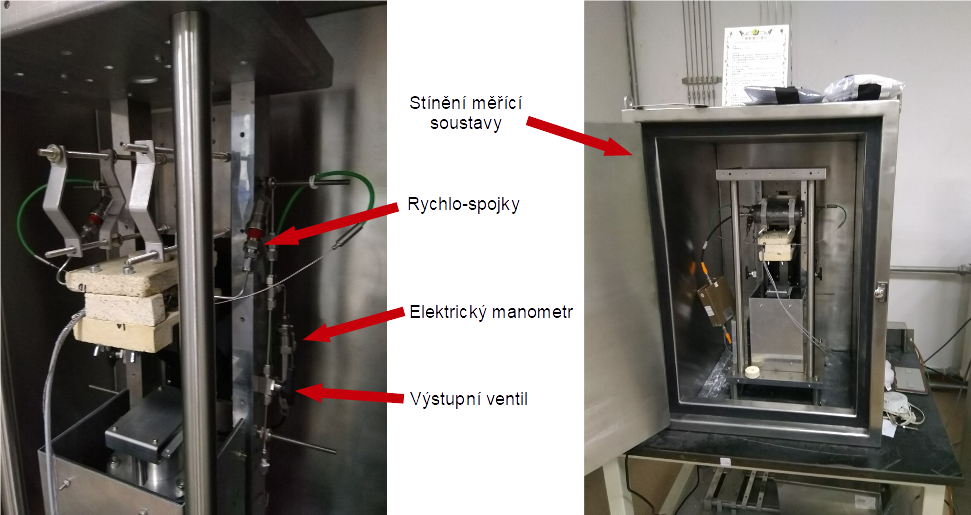 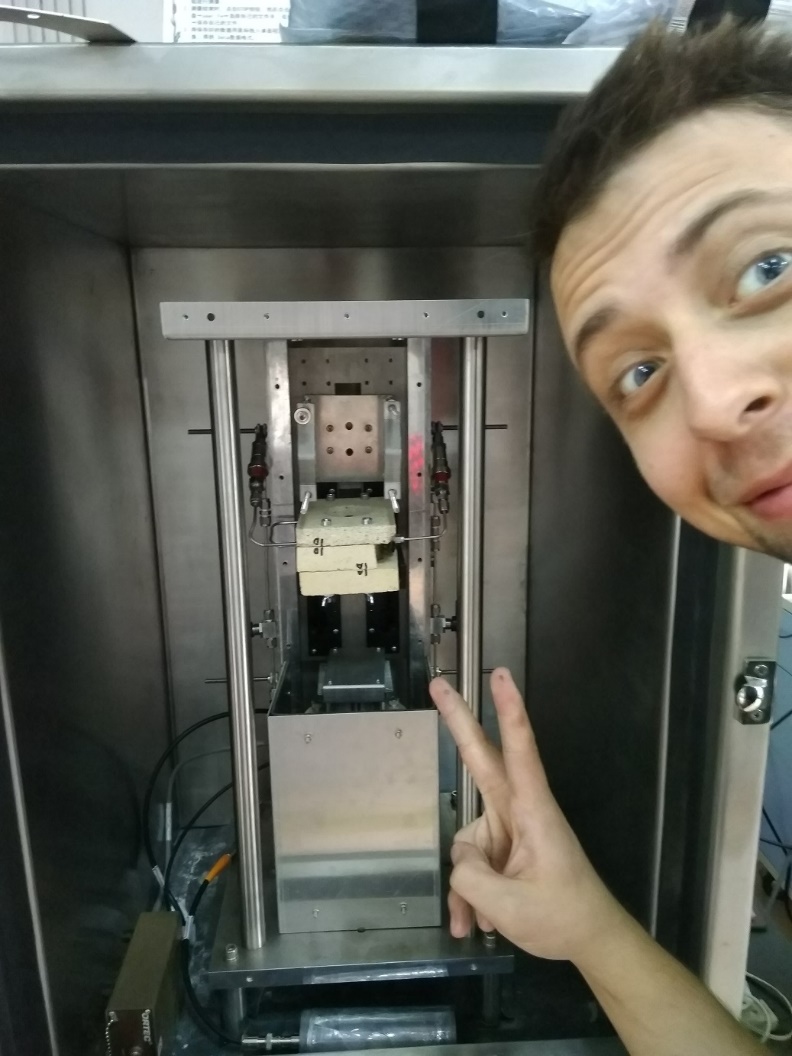 Fyzikální kaleidoskop
Od nápadu k prototypu
Mezinárodní výstupy a spolupráce
Vždy je dobré se „pochlubit“ se svým výtvorem
		= internacionalizace výsledků
Prezentace zařízení formou posteru na konferenci ICAME 2019
Ocenění za jeden z nejlepších posterů konference
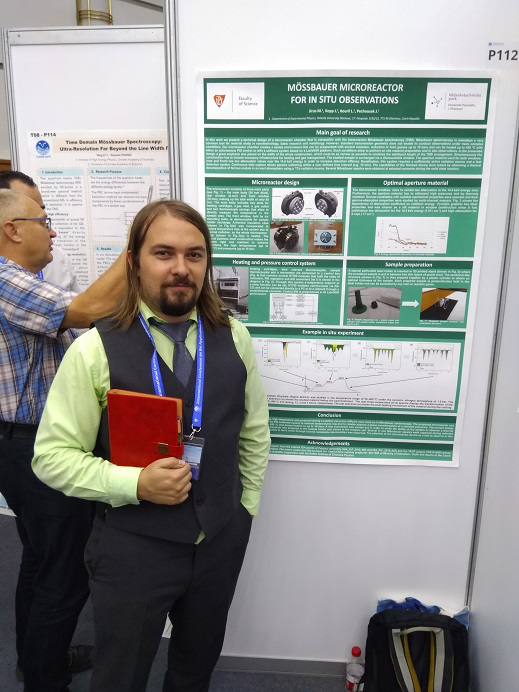 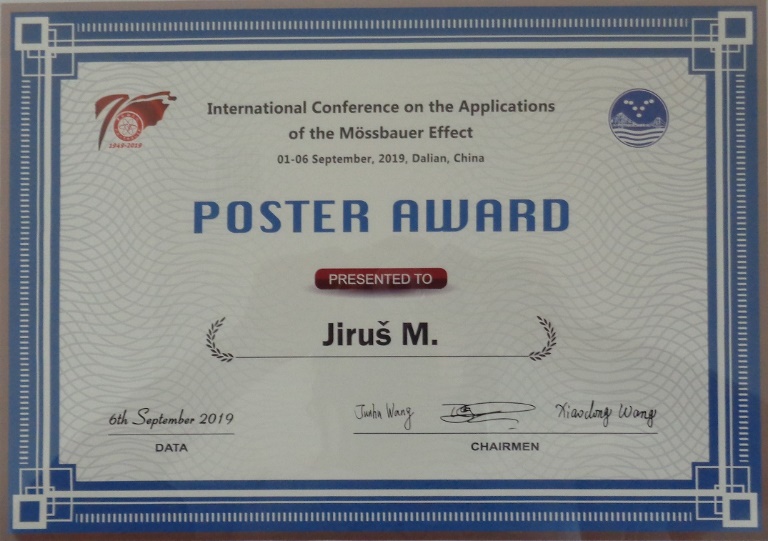 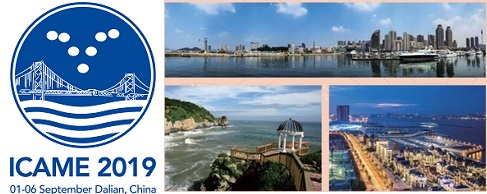 Fyzikální kaleidoskop
Od nápadu k prototypu
Toroidní detektor ionizujícího záření
Prsten, který z neviditelného dělá pozorovatelné
Fyzikální kaleidoskop
Od nápadu k prototypu
Toroidní detektor ionizujícího záření (myšlenka 0. část)
detektor, který je schopen registrovat ionizující záření v 2π geometrii
 spektrometrický režim = schopnost rozlišit energie fotonů (plynový proporcionální detektor)
 Mössbauerova spektroskopie v geometrii zpětného rozptylu
 levná výroba, zároveň však co nejlepší parametry
detekční účinnost
energetické rozlišení

v podstatě ‚‚Málo peněz, hodně muziky‘‘
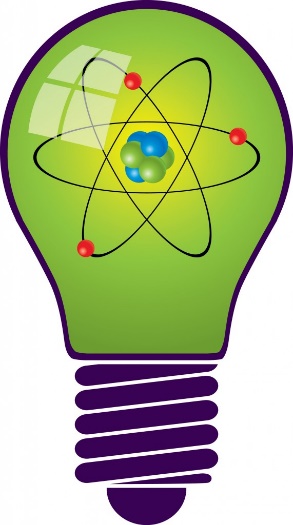 Fyzikální kaleidoskop
Od nápadu k prototypu
Toroidní detektor ionizujícího záření (princip 1. část)
studium literatury zabývající se podobnou problematikou (odborné články a knihy)
interakce gama záření s látkou (fotoelektrický jev)

vytržení elektronů z obalu atomů látky v důsledku absorpce elektromagnetického záření
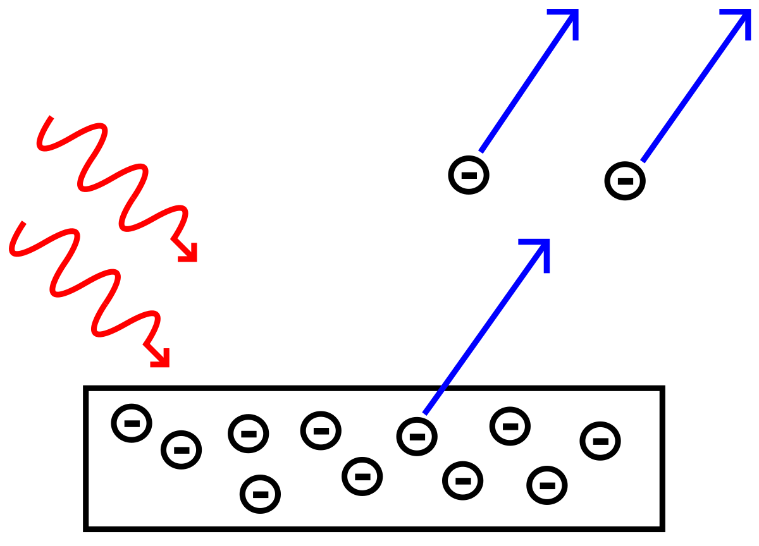 Fyzikální kaleidoskop
Od nápadu k prototypu
Toroidní detektor ionizujícího záření (princip 1. část)
princip plynového proporcionálního detektoru


primární ionizace
sekundární ionizace
vytvoření Townsendovy laviny
sběr elektronů na anodě
mrak kladně nabitých iontů se pohybuje
       směrem ke katodě (menší rychlost než
       elektrony)
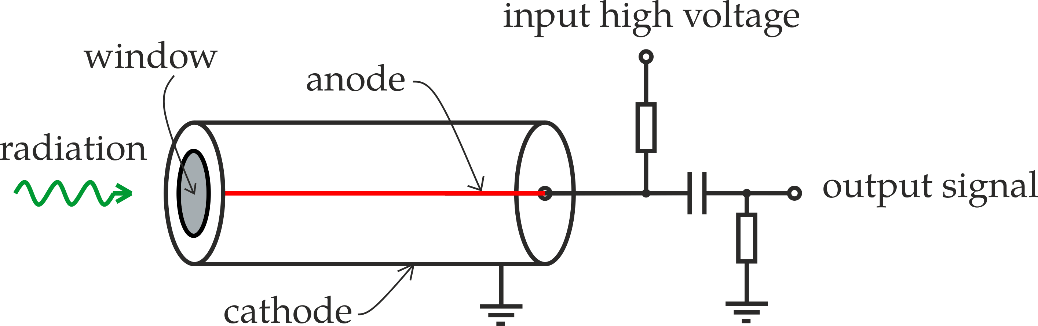 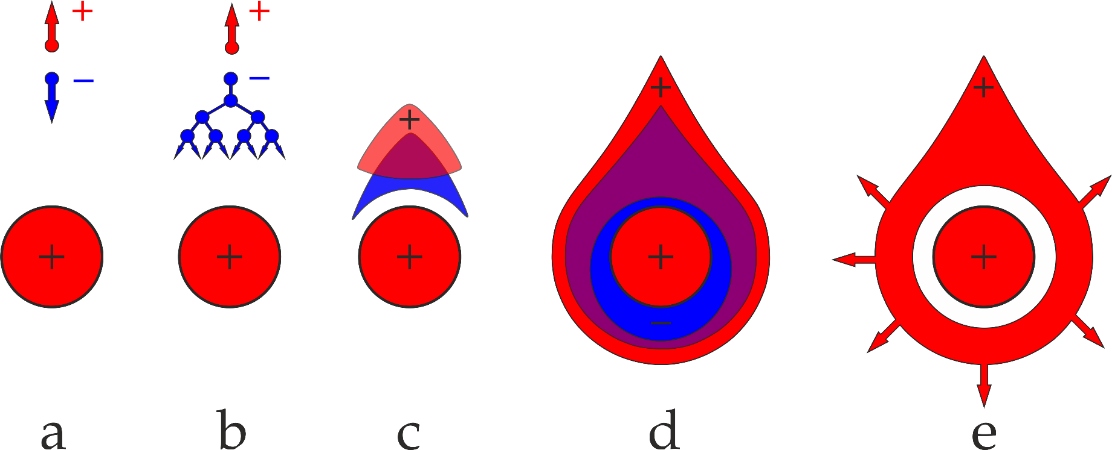 Fyzikální kaleidoskop
Od nápadu k prototypu
Toroidní detektor ionizujícího záření (návrh detektoru 2. část)
první návrh a realizace vlastního ‚‚low-cost‘‘ detektoru
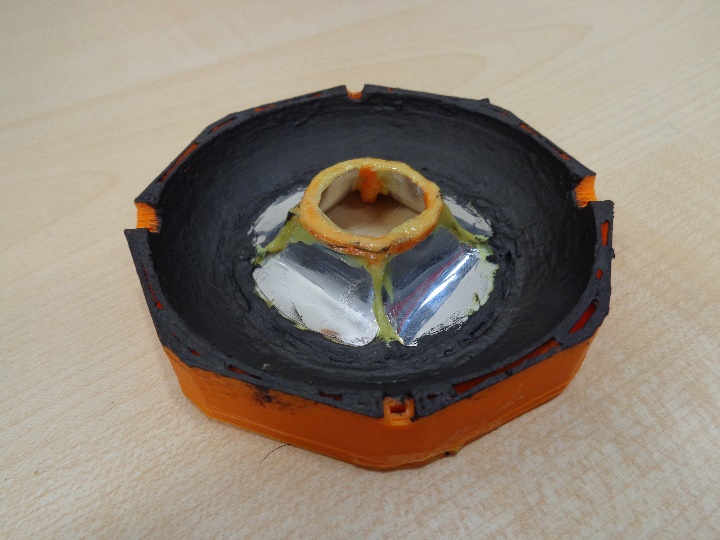 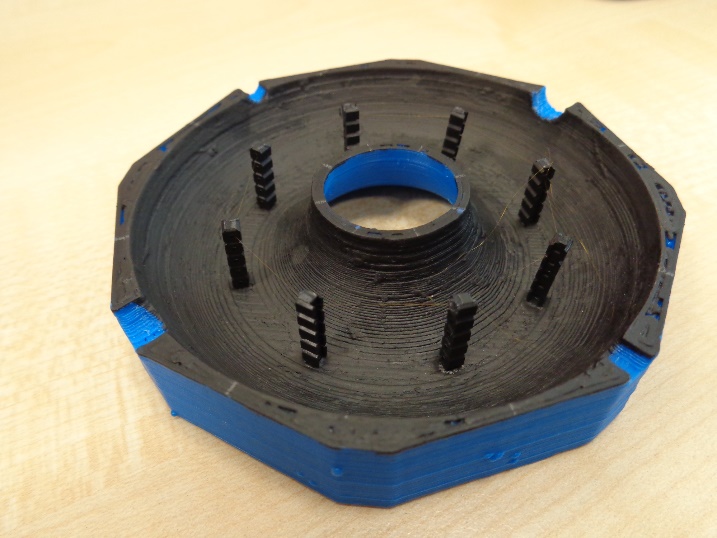 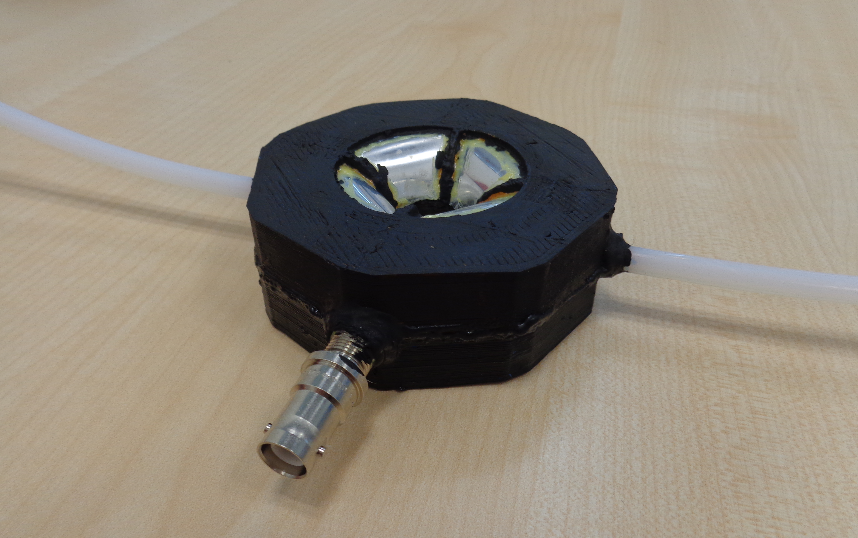 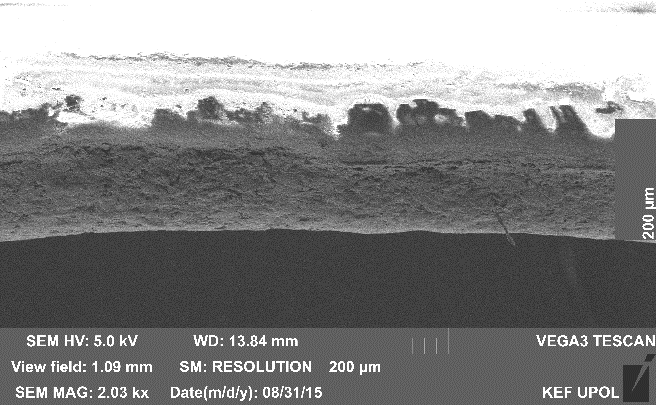 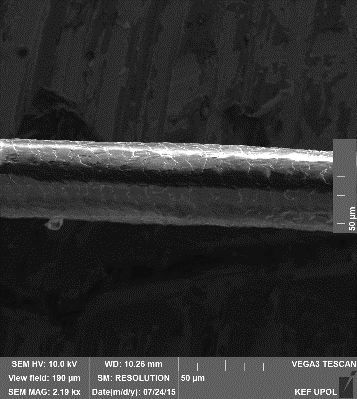 Fyzikální kaleidoskop
Od nápadu k prototypu
Prezentace prvních výsledků na ICAME 2015 (Hamburg)
ICAME (International Conference on the Applications of the Mössbauer Effect)
prezentace toroidního plynového proporcionálního detektoru formou posteru
‚‚zlomový bod‘‘ – následovalo podání projektu TAČR (významná finanční podpora)
 poděkování doc. RNDr. Jiřímu Pechouškovi, Ph.D. (hlavní řešitel) za vypsání projektu
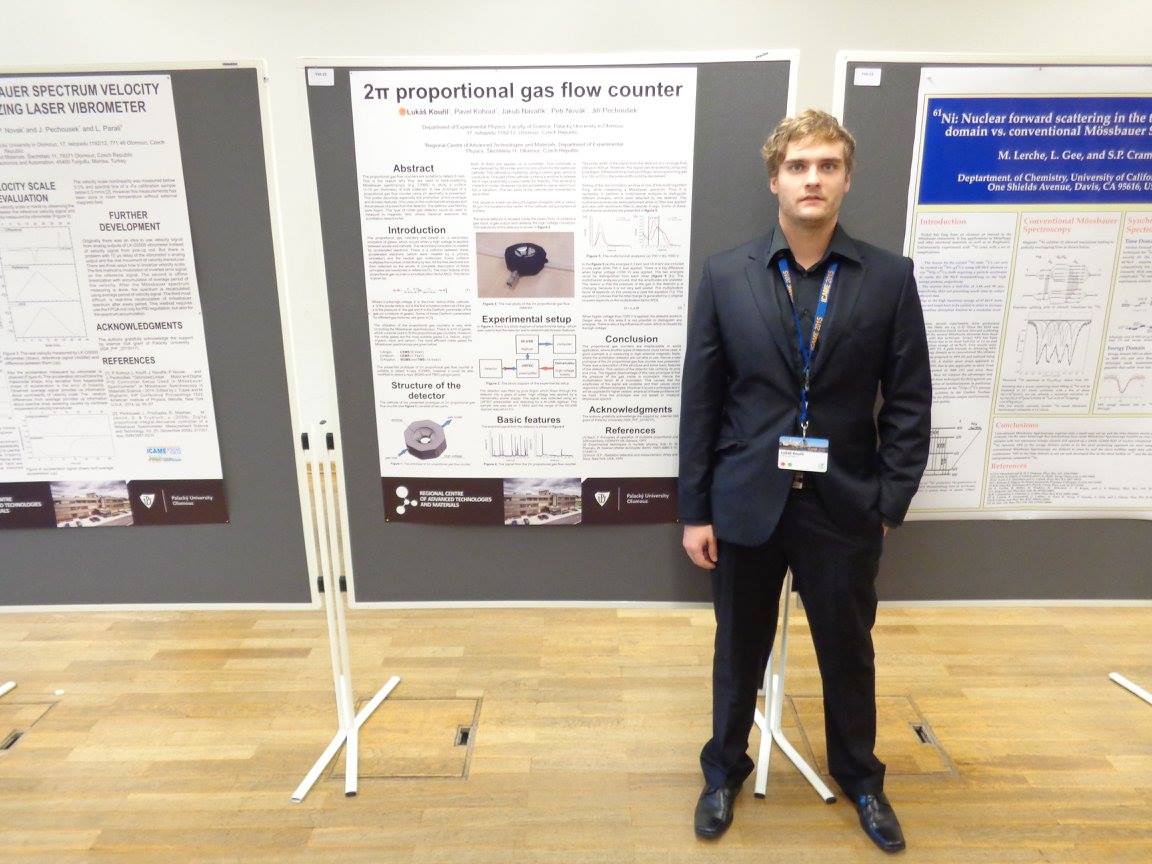 Fyzikální kaleidoskop
Od nápadu k prototypu
Toroidní detektor ionizujícího záření (kovové prototypy 3. část)
nový návrh detektoru, realizace výroby pomocí 3D tisku (LaserCusing)
první kovový detektor (nerez)
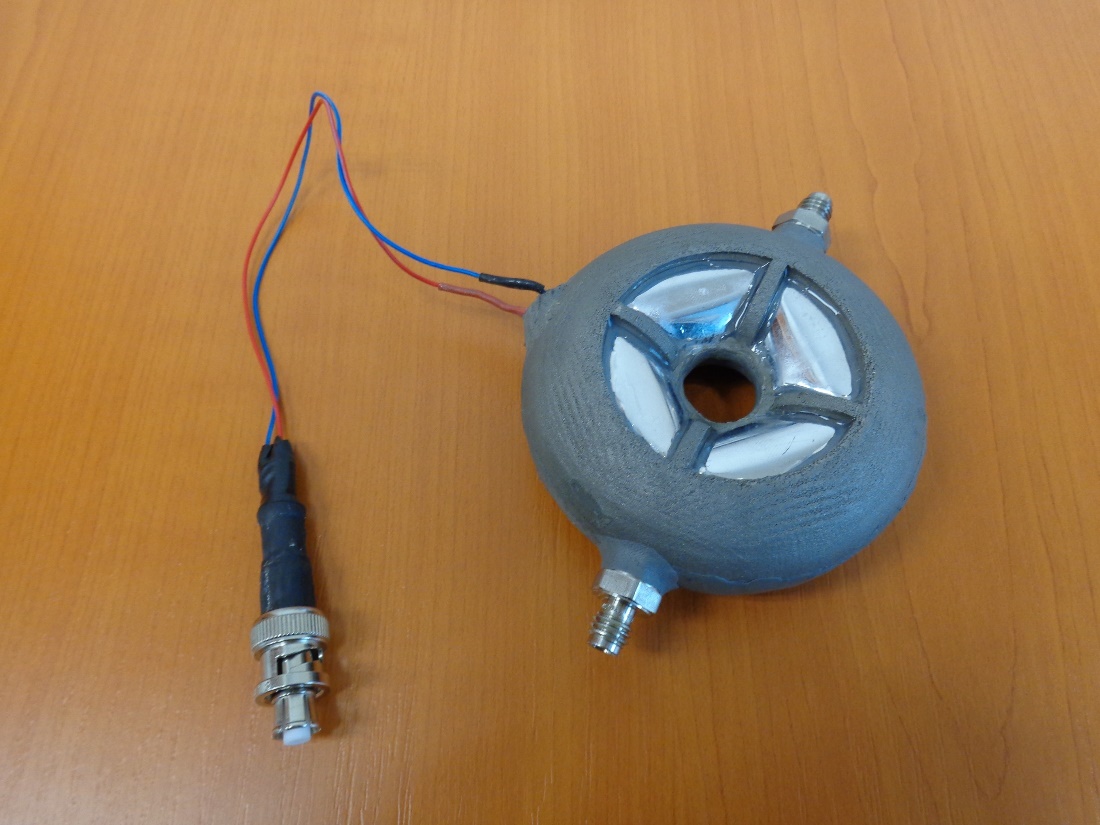 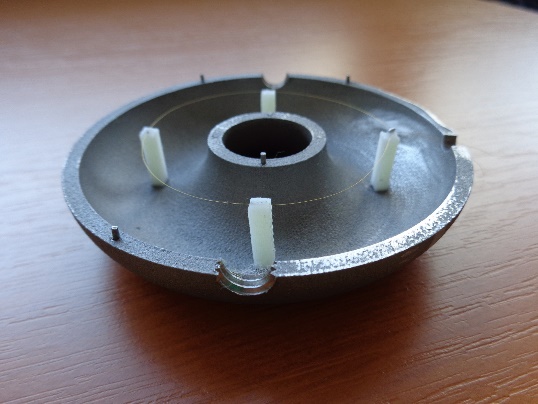 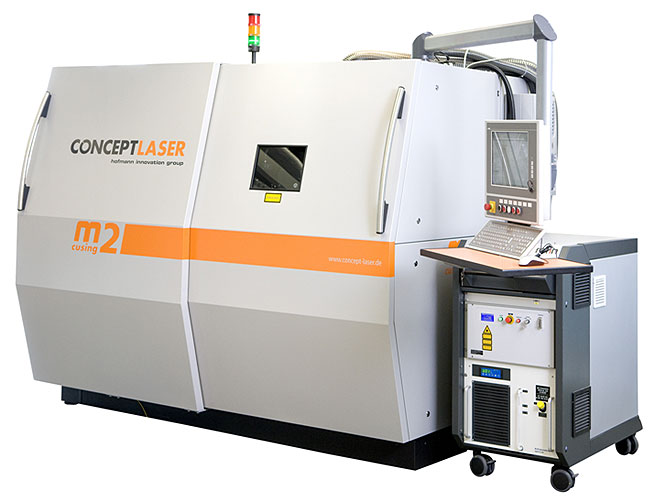 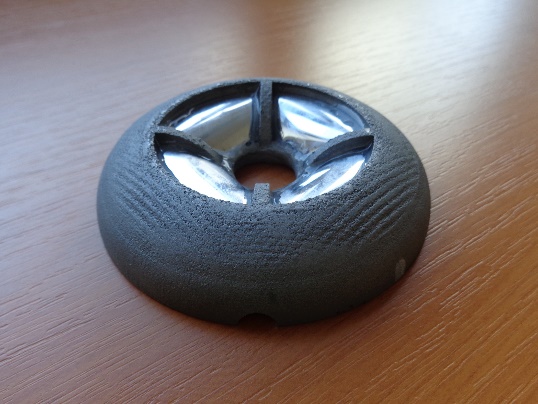 Fyzikální kaleidoskop
Od nápadu k prototypu
Toroidní detektor ionizujícího záření (optimalizace 4. část)
hliníkové detektory různých tvarů (především okének)
jiné drobné modifikace (tloušťka anody, uchycení anody, usazení konektoru apod.)
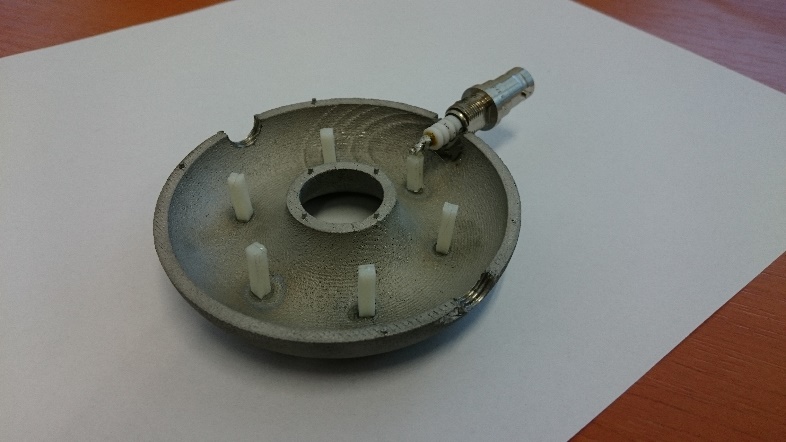 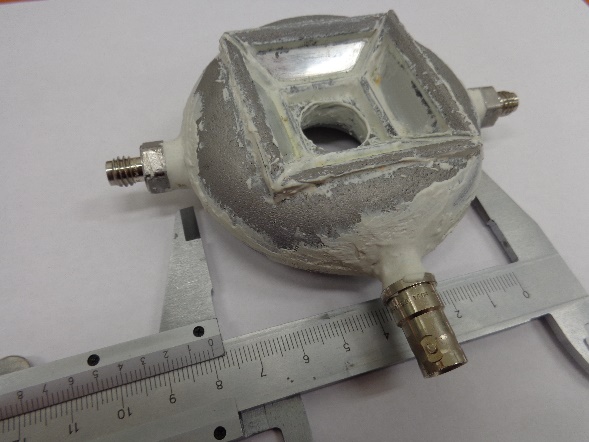 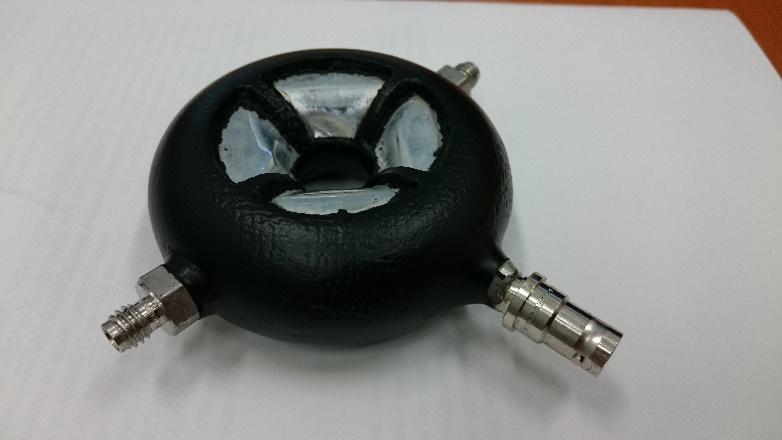 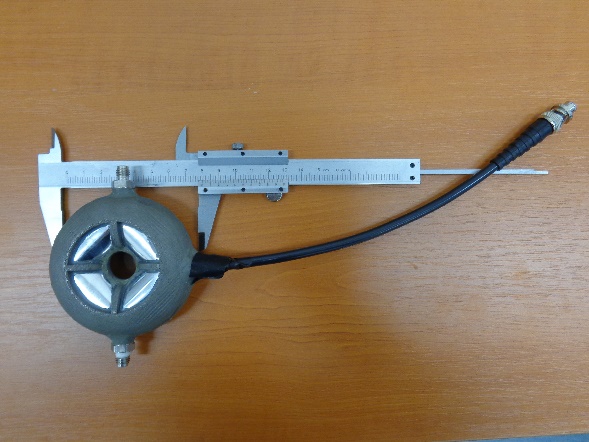 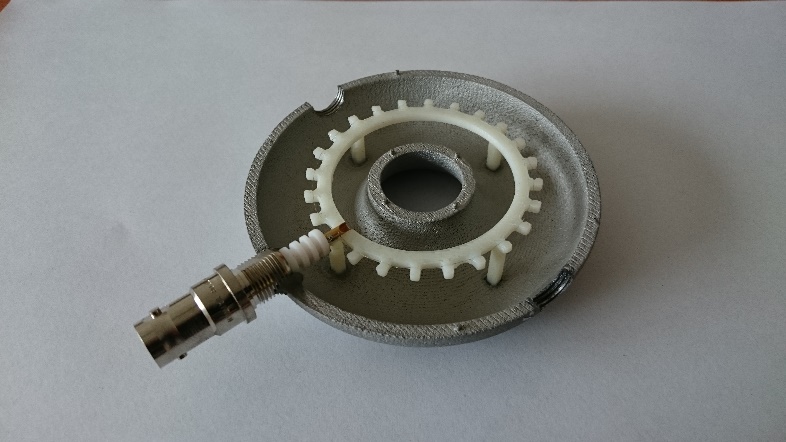 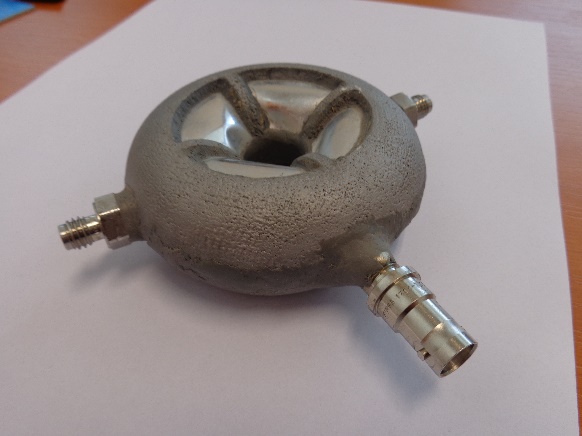 Fyzikální kaleidoskop
Od nápadu k prototypu
Toroidní detektor ionizujícího záření (finální řešení 5. část)
po testování různých modifikací detektoru = návrh finálního řešení
vyroben pomocí CNC z duralu (katoda), anoda (W+Au, 50 µm), mylarová prohnutá okénka
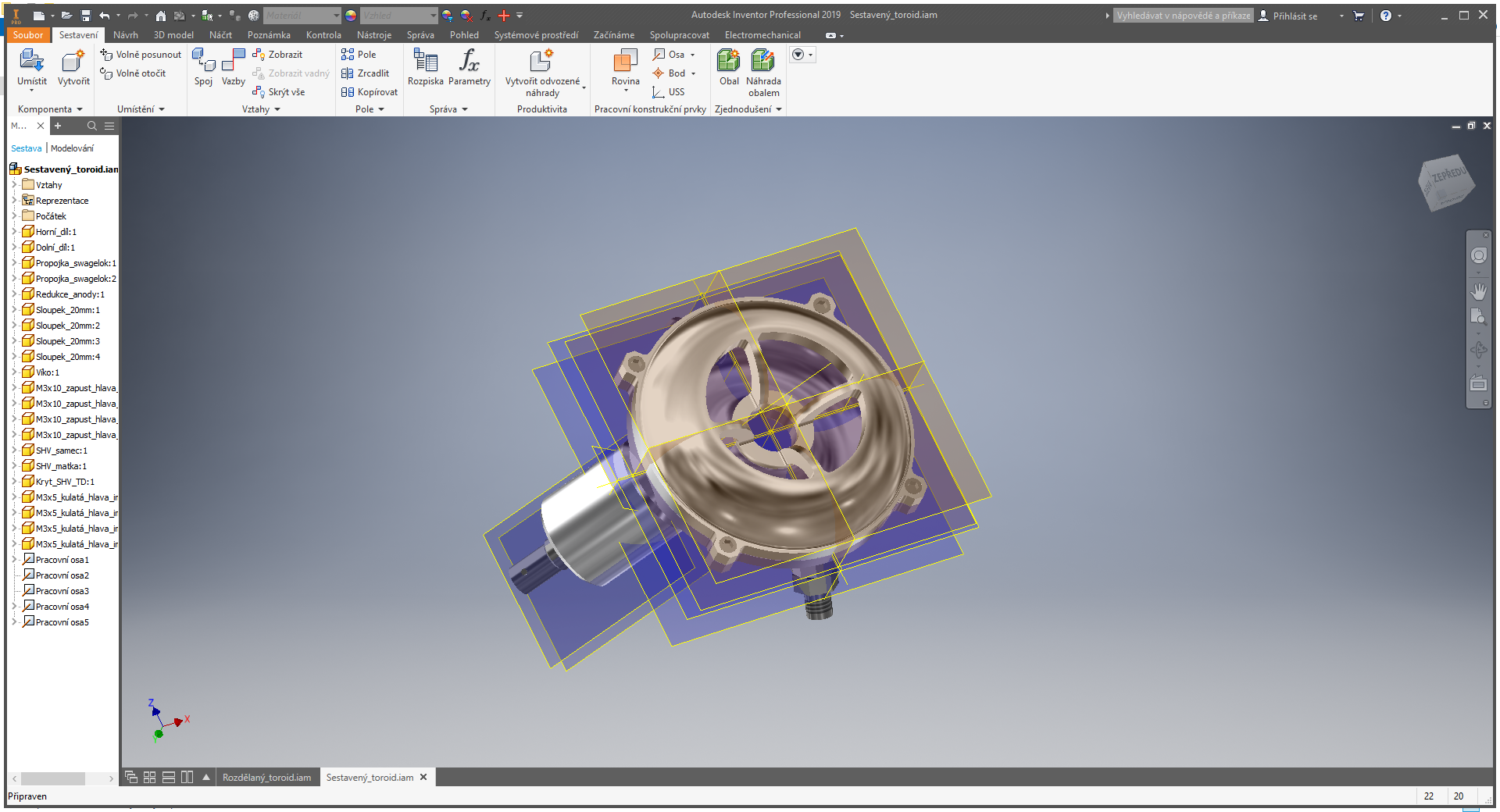 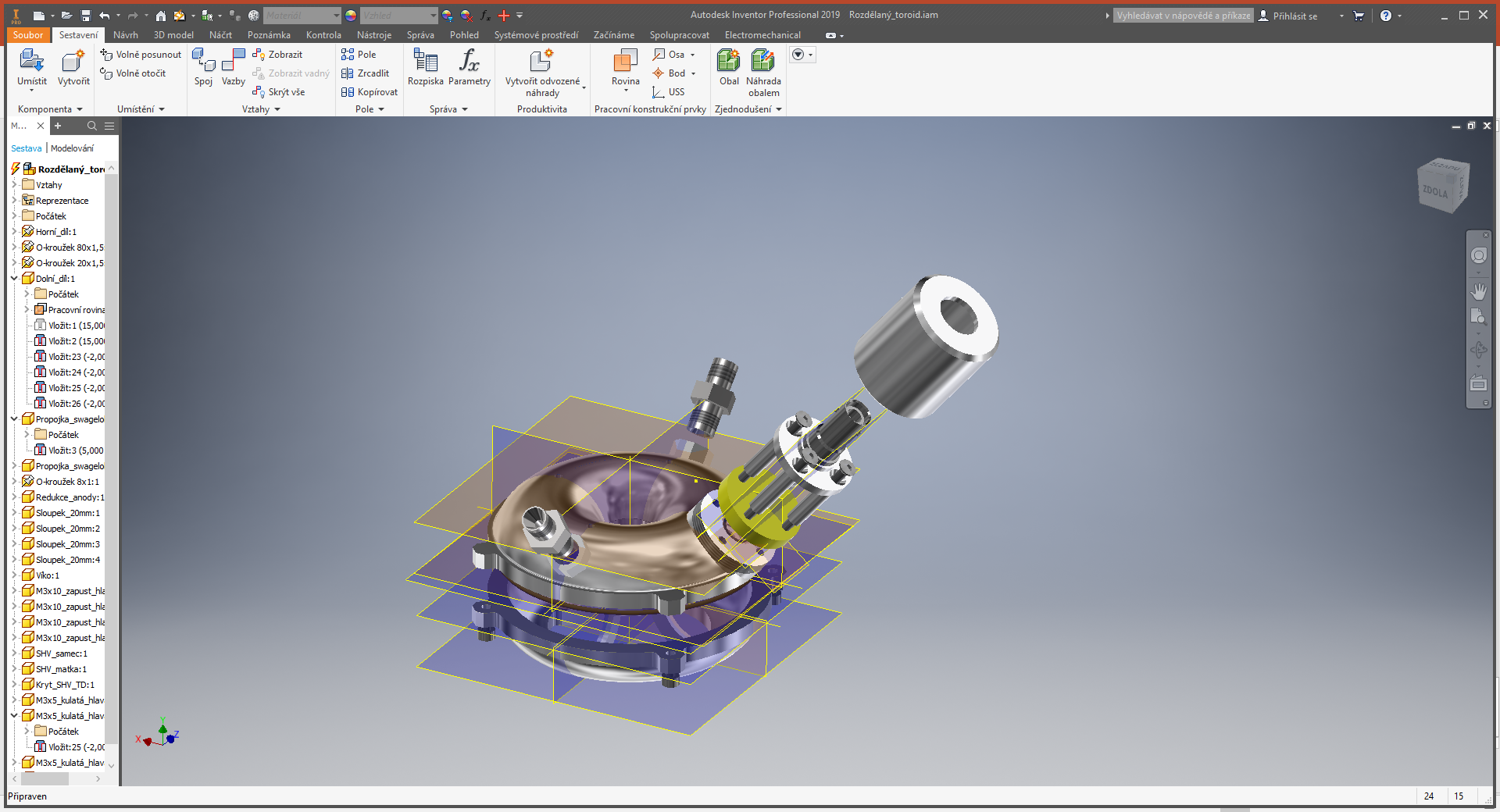 Fyzikální kaleidoskop
Od nápadu k prototypu
Toroidní detektor ionizujícího záření (finální řešení 5. část)
po testování různých modifikací detektoru = návrh finálního řešení
vyroben pomocí CNC z duralu (katoda), anoda (W+Au, 50 µm), mylarová prohnutá okénka
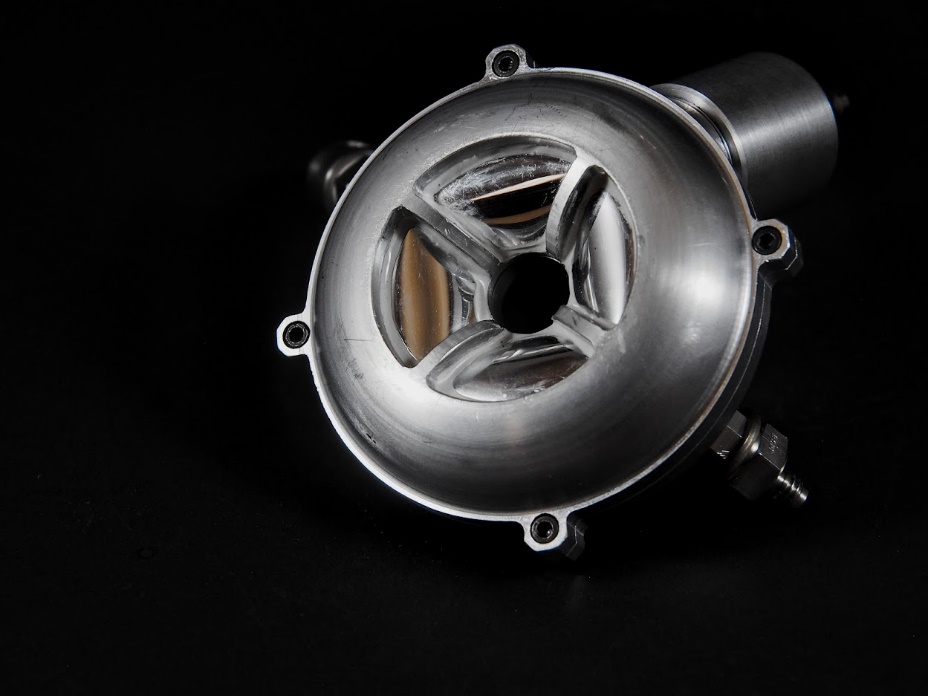 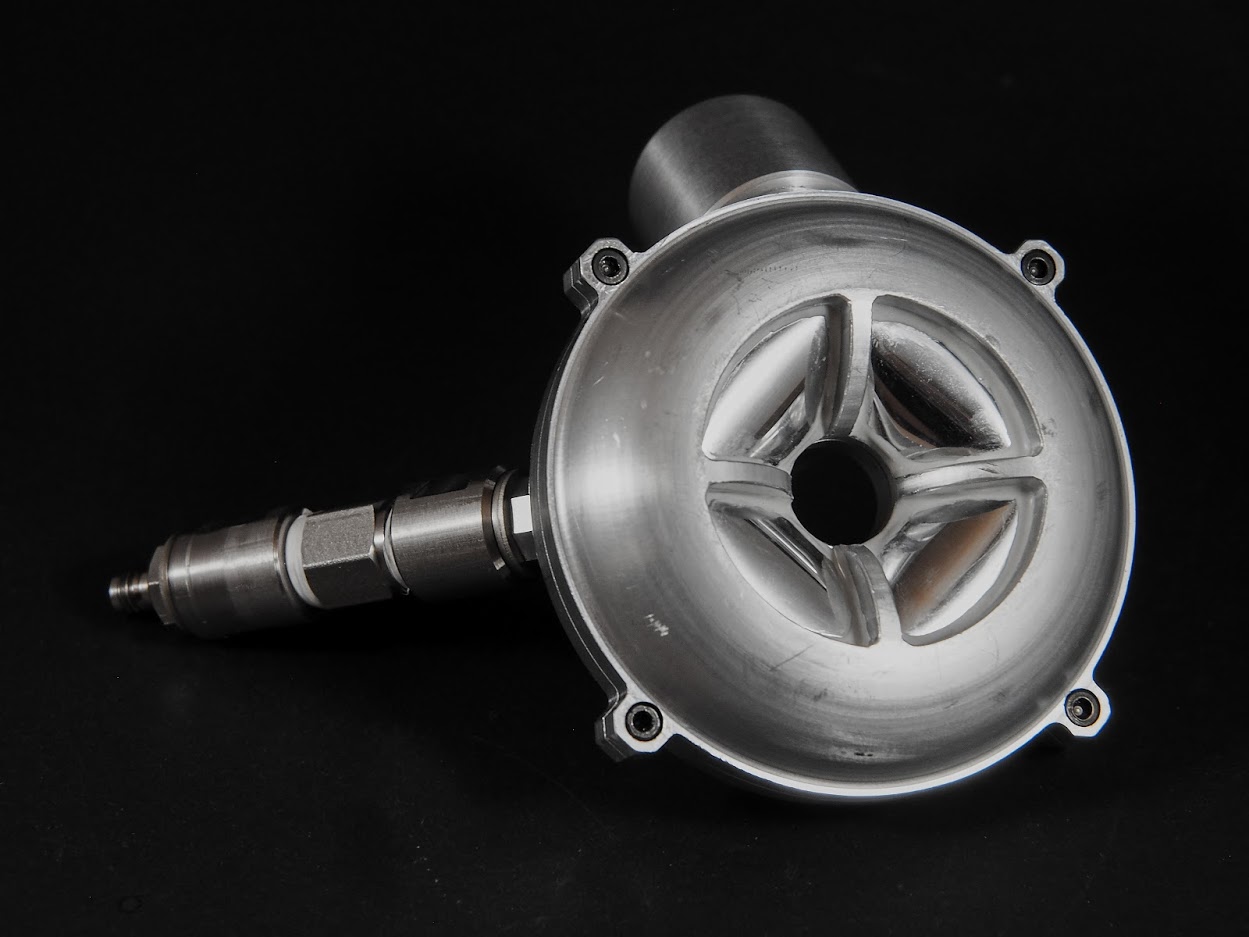 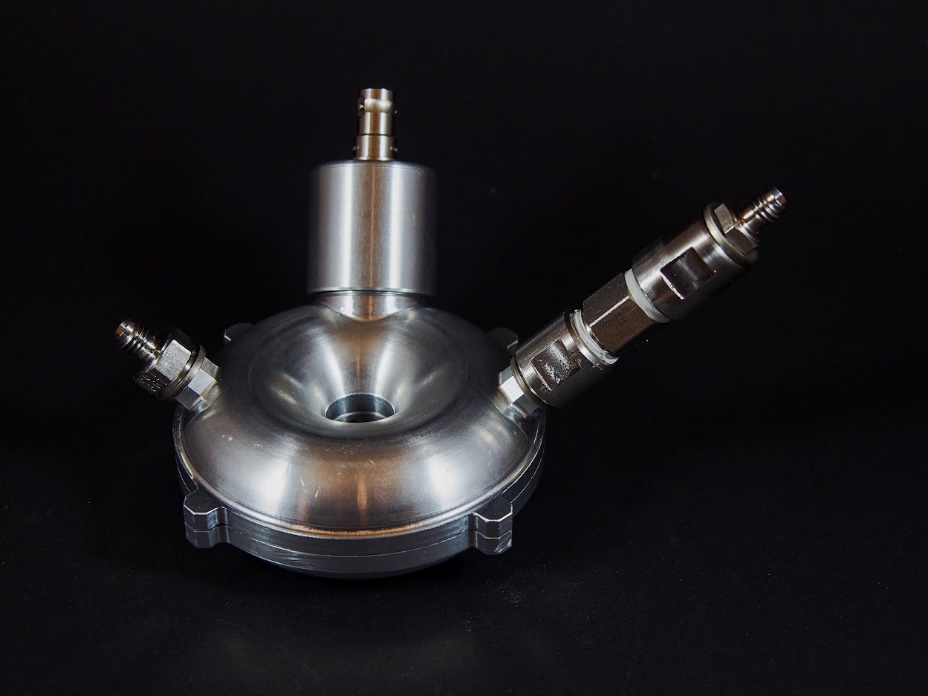 Fyzikální kaleidoskop
Od nápadu k prototypu
Toroidní detektor ionizujícího záření (aplikace 6. část)
implementace toroidního plynového proporcionálního detektoru do Mössbauerova spektrometru
myšlenka vytvoření ‚‚Austenitometru‘‘
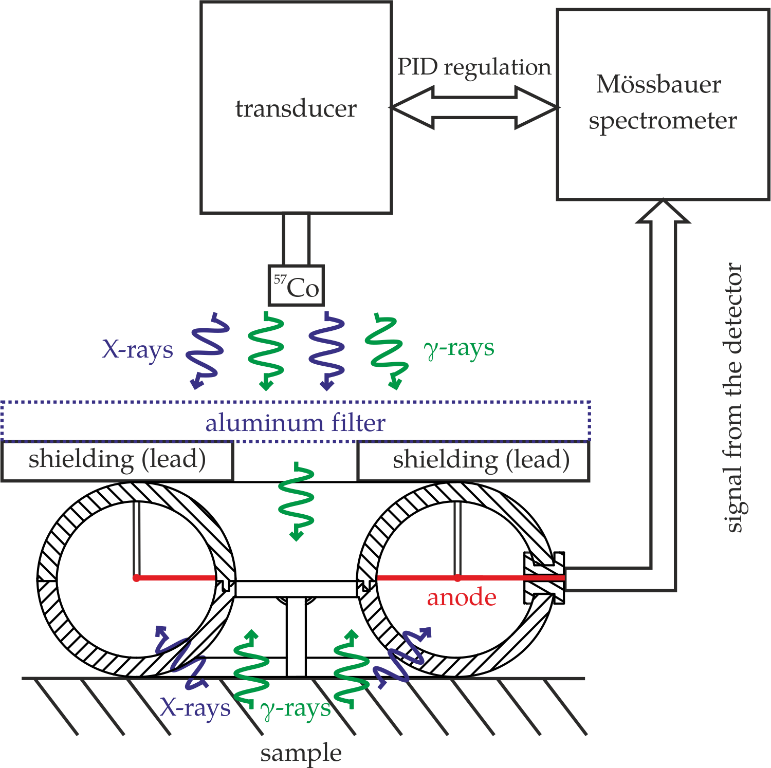 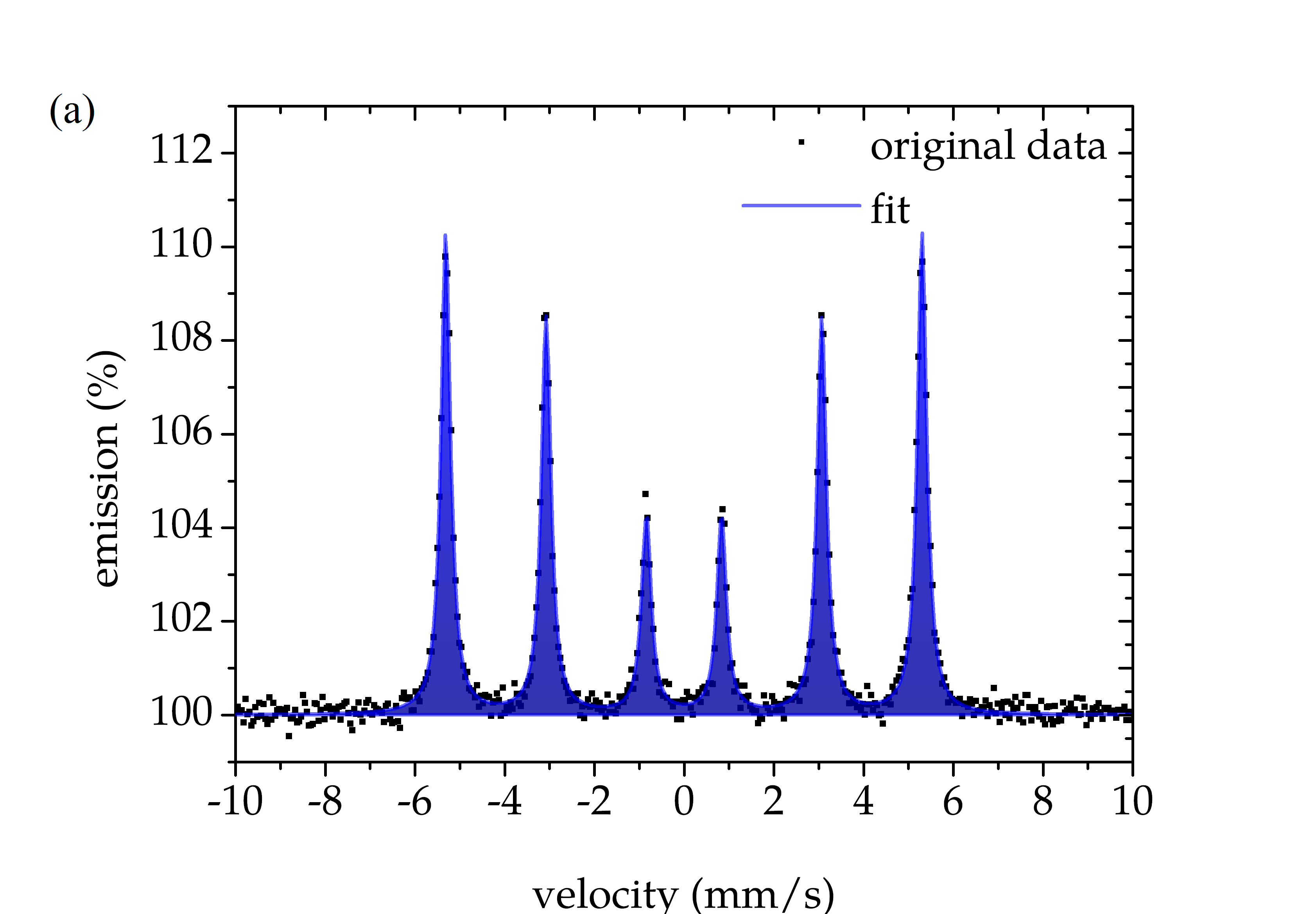 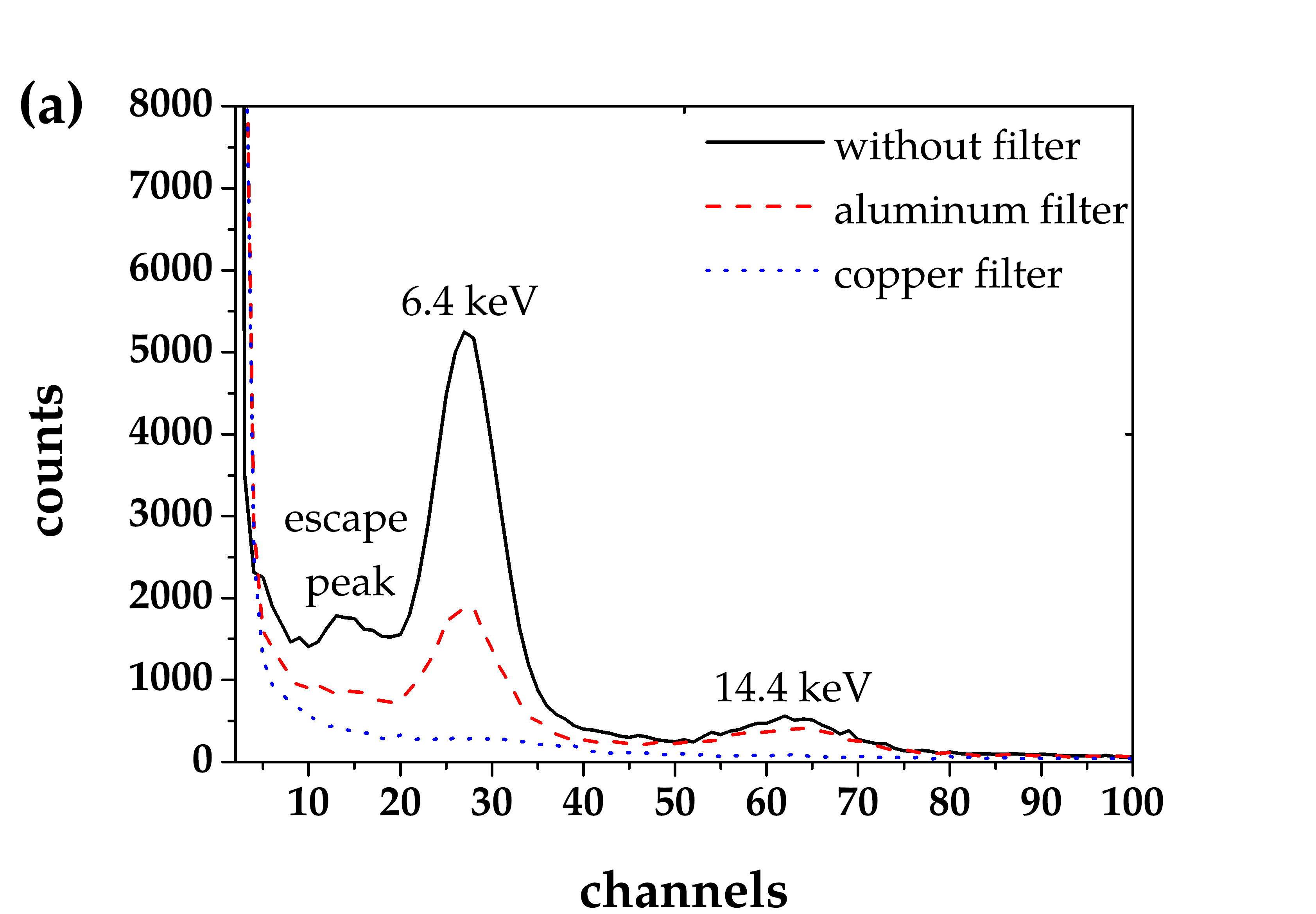 Fyzikální kaleidoskop
Od nápadu k prototypu
Austenitometr
Mössbauerův spektrometr v geometrii zpětného rozptylu (viz předchozí slajd)
schopnost určení množství (%) zbytkového austenitu (nežádoucí fáze) v ocelích   
navržení kompaktní sestavy (snadná manipulace se spektrometrem)
modulární systém
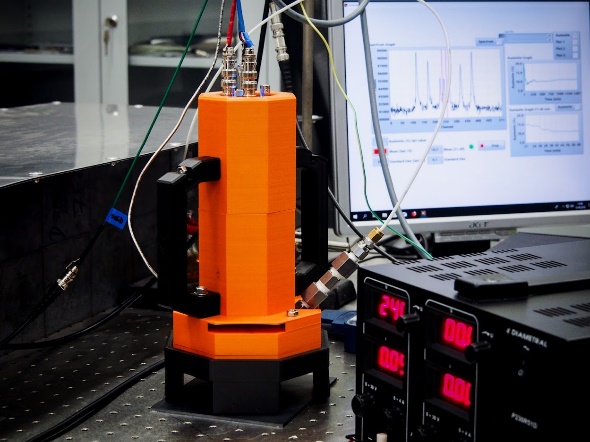 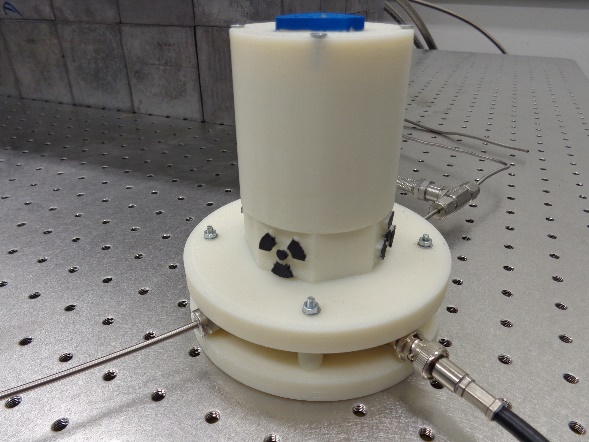 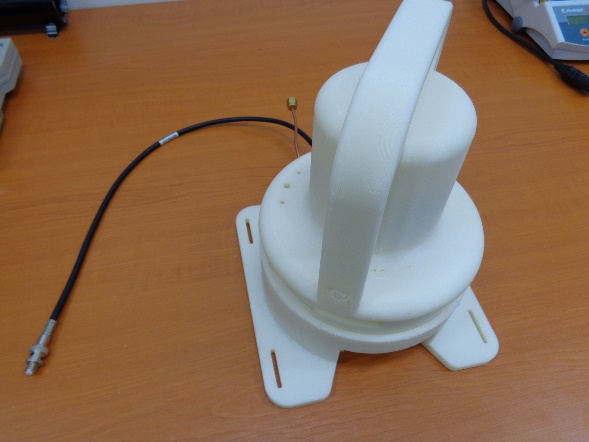 ? ? ?
Fyzikální kaleidoskop
Od nápadu k prototypu
Austenitometr (moduly)
jednotlivé moduly (pohybové zařízení, HV zdroj, elektronika k detektoru, A/D převodník, měřicí aplikace,…)
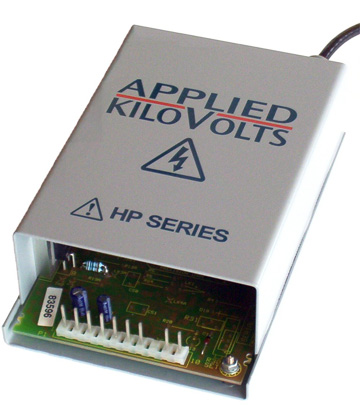 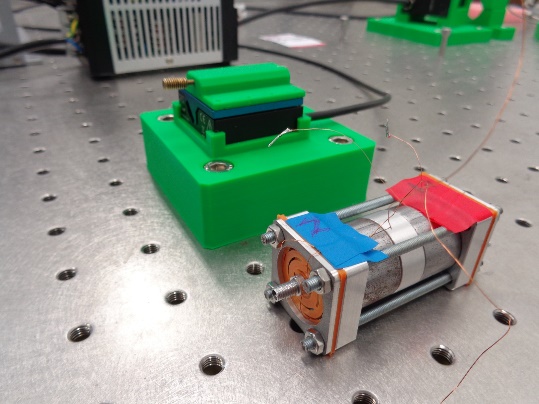 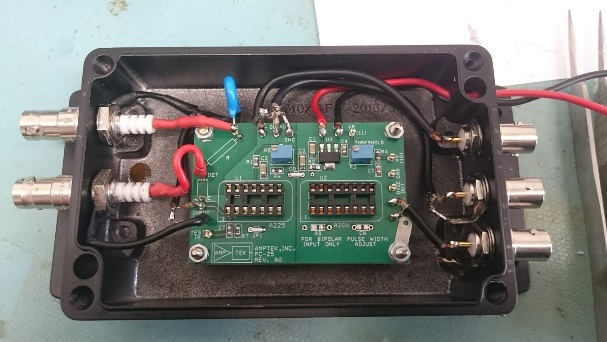 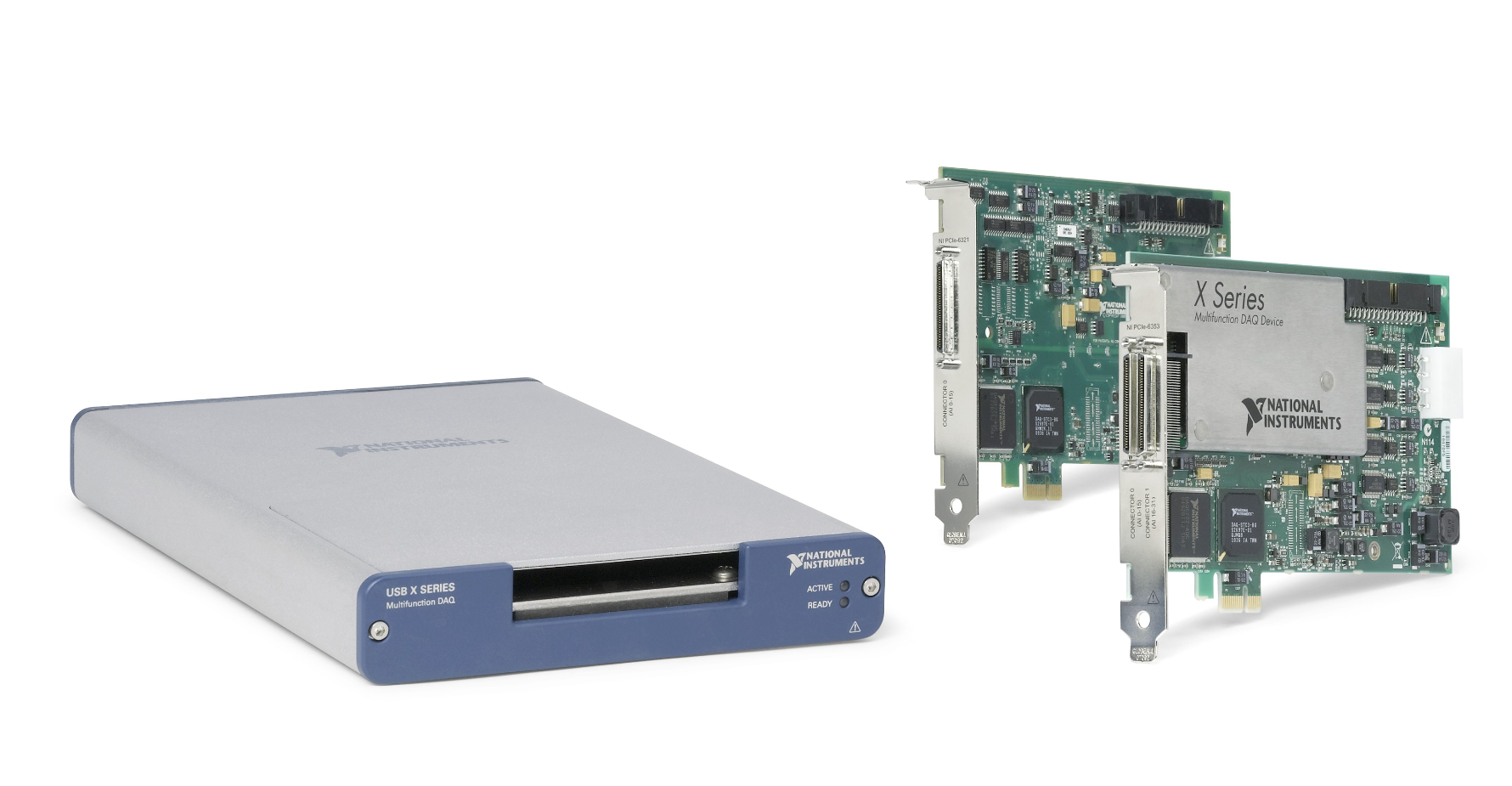 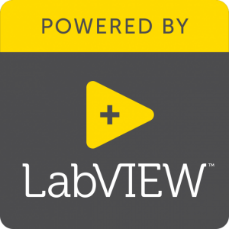 Austenitometr
Fyzikální kaleidoskop
Od nápadu k prototypu
Austenitometr
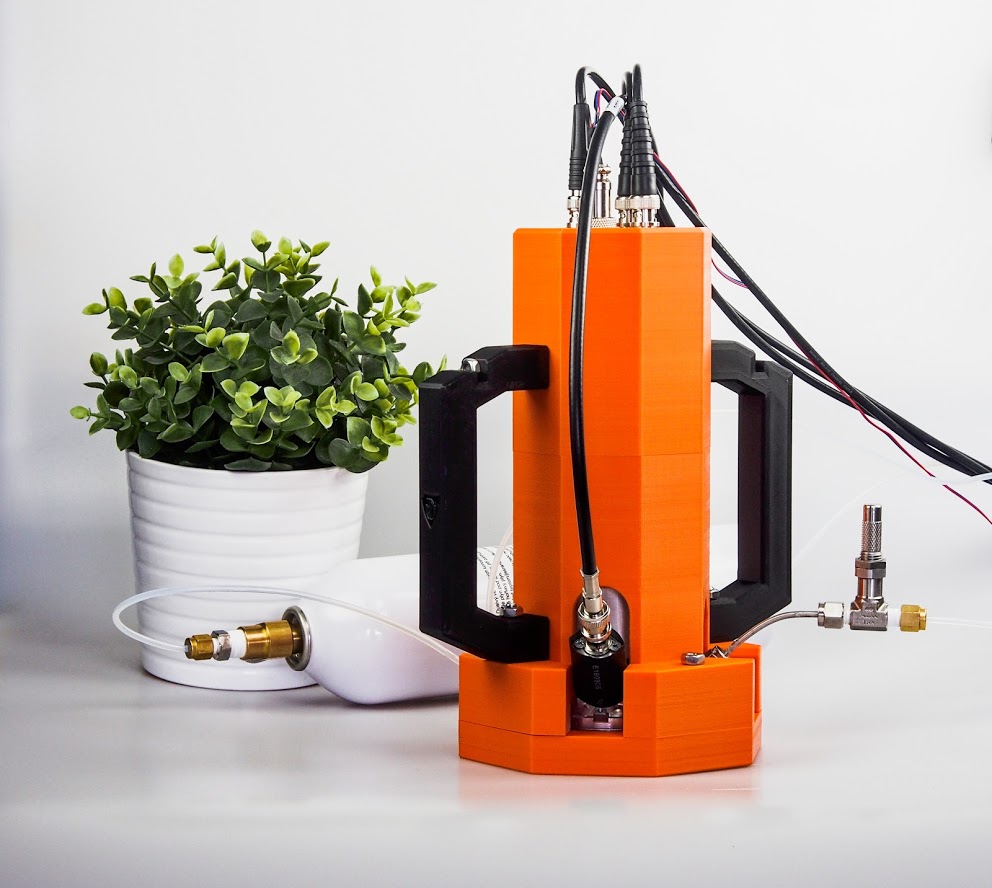 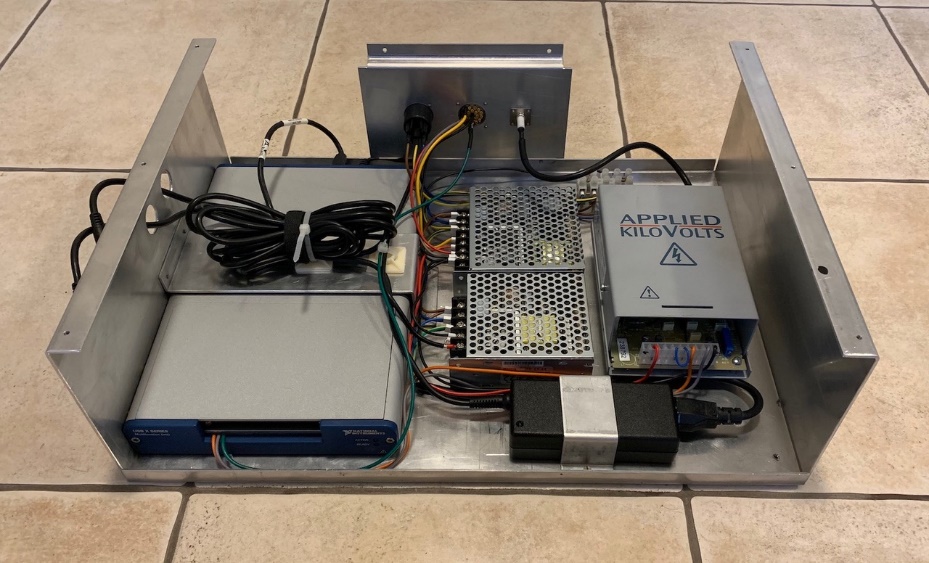 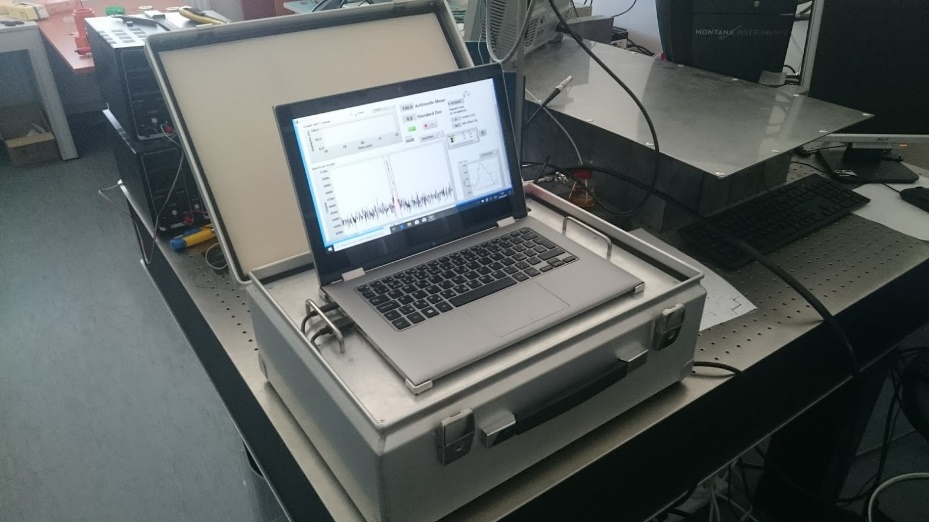 Fyzikální kaleidoskop
Od nápadu k prototypu
Austenitometr
stále probíhá vývoj a vylepšování systému 
účinnější stínění zdroje ionizujícího záření (radiační bezpečnost)
vývoj vlastní elektroniky (snižování nákladů)
zpřesňování algoritmu pro výpočet množství austenitu vůči ostatním fázím
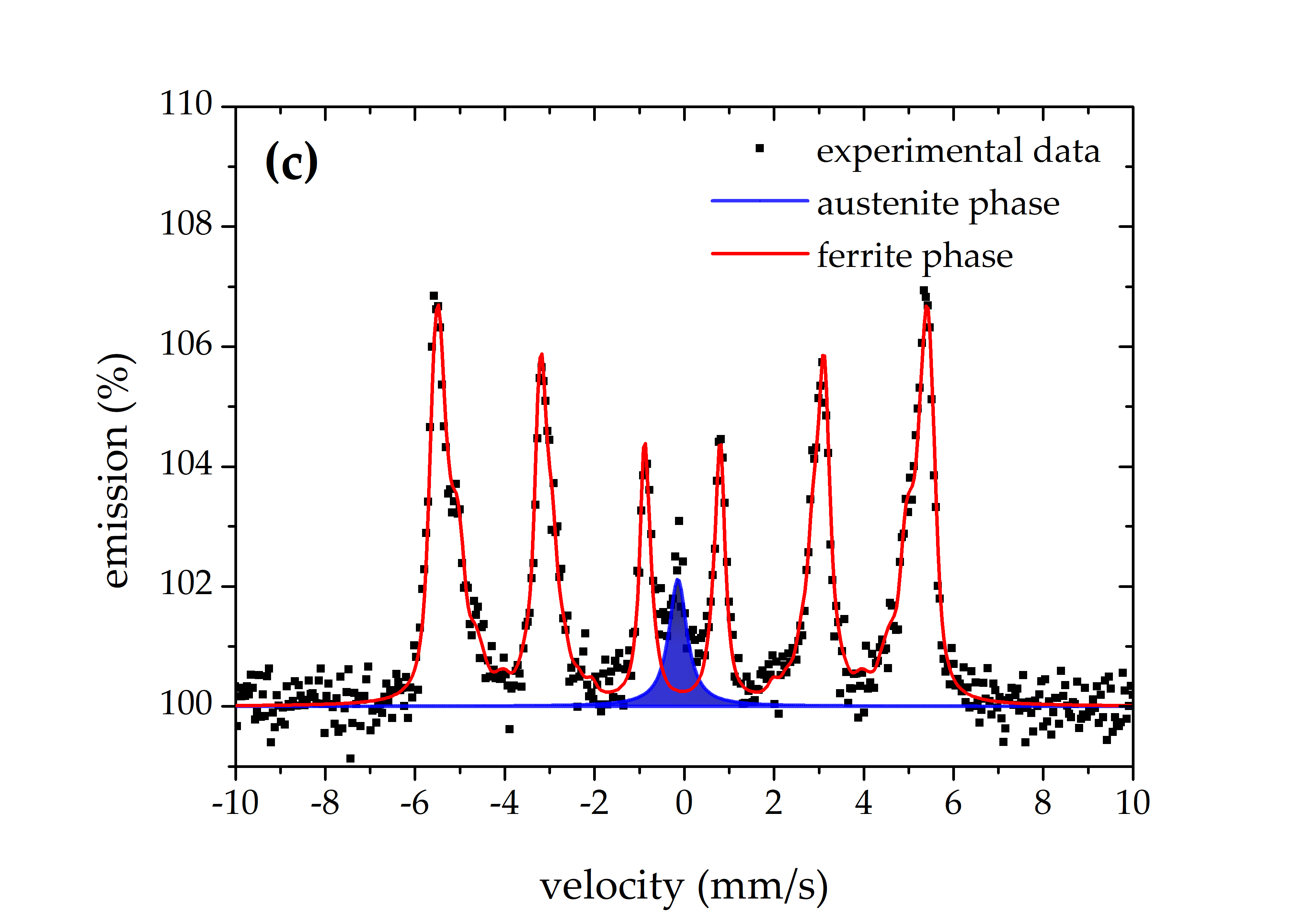 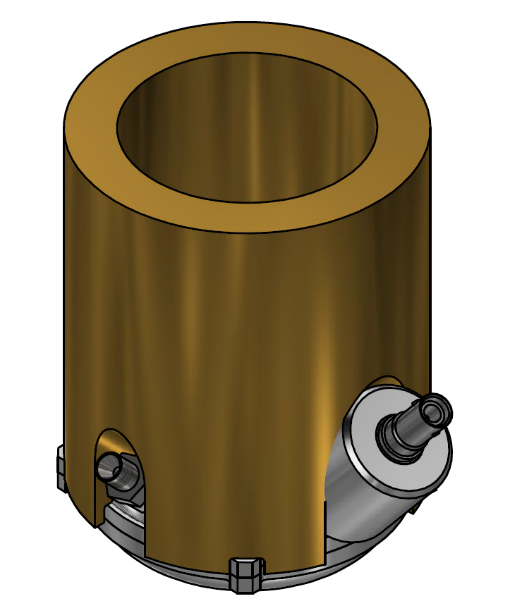 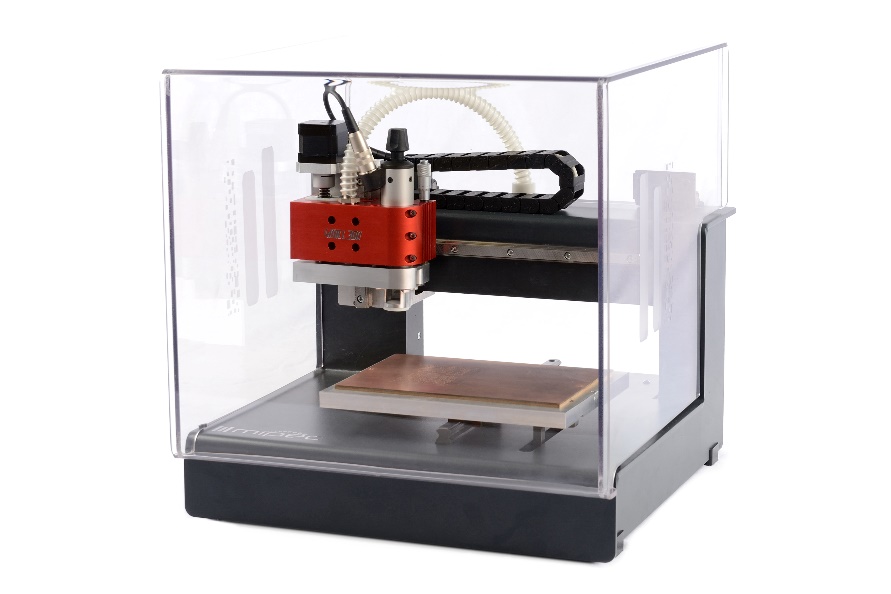 Fyzikální kaleidoskop
Od nápadu k prototypu
Shrnutí
Vývoj nového zařízení prakticky následuje tyto kroky:

Nápad nebo potřeba nového systému
Studium problematiky, shromažďování informací, konzultace s kolegy
První „nástřelové“ modely a výkresy
Vyrobení prvního prototypu a jeho otestování
Úprava nebo vylepšení stávajícího modelu
Vyrobení ještě lepšího prototypu
???
Profitovat? Komercionalizovat?

Běžně říkáme „dvakrát měř, jednou rež“ 
	→ my preferujeme „třikrát nastuduj, dvakrát měř, jednou řež“

Vývoj nikdy nekončí…
Fyzikální kaleidoskop
Od nápadu k prototypu
Děkujeme za pozornost!
Autoři by rádi poděkovali interním IGA grantům Univerzity Palackého v Olomouci IGA_PrF_2019_002 a IGA_PrF_2019_023 za finanční podporu.
Fyzikální kaleidoskop